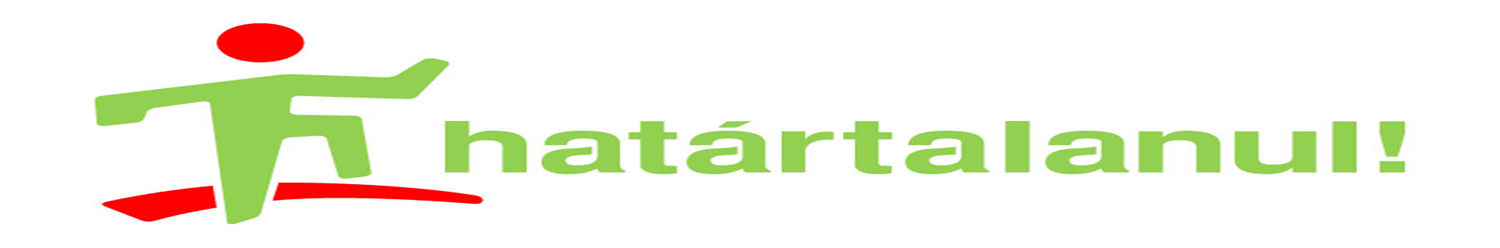 Felvidék - 2017. május 2-4.
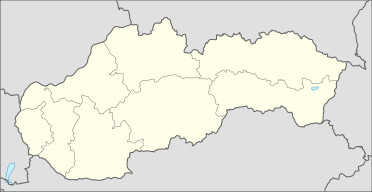 Krasznahorka
Szádelő
Kassa
Szádalmás
Borsi
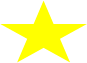 Csucsom
Szepsi
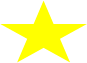 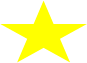 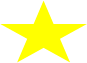 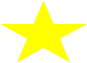 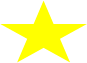 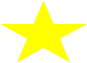 Rozsnyó
Mikszáthfalva
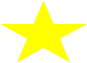 II. Rákóczi Ferenc szülőhelye
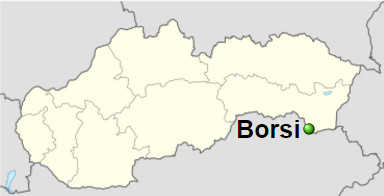 (Borša)
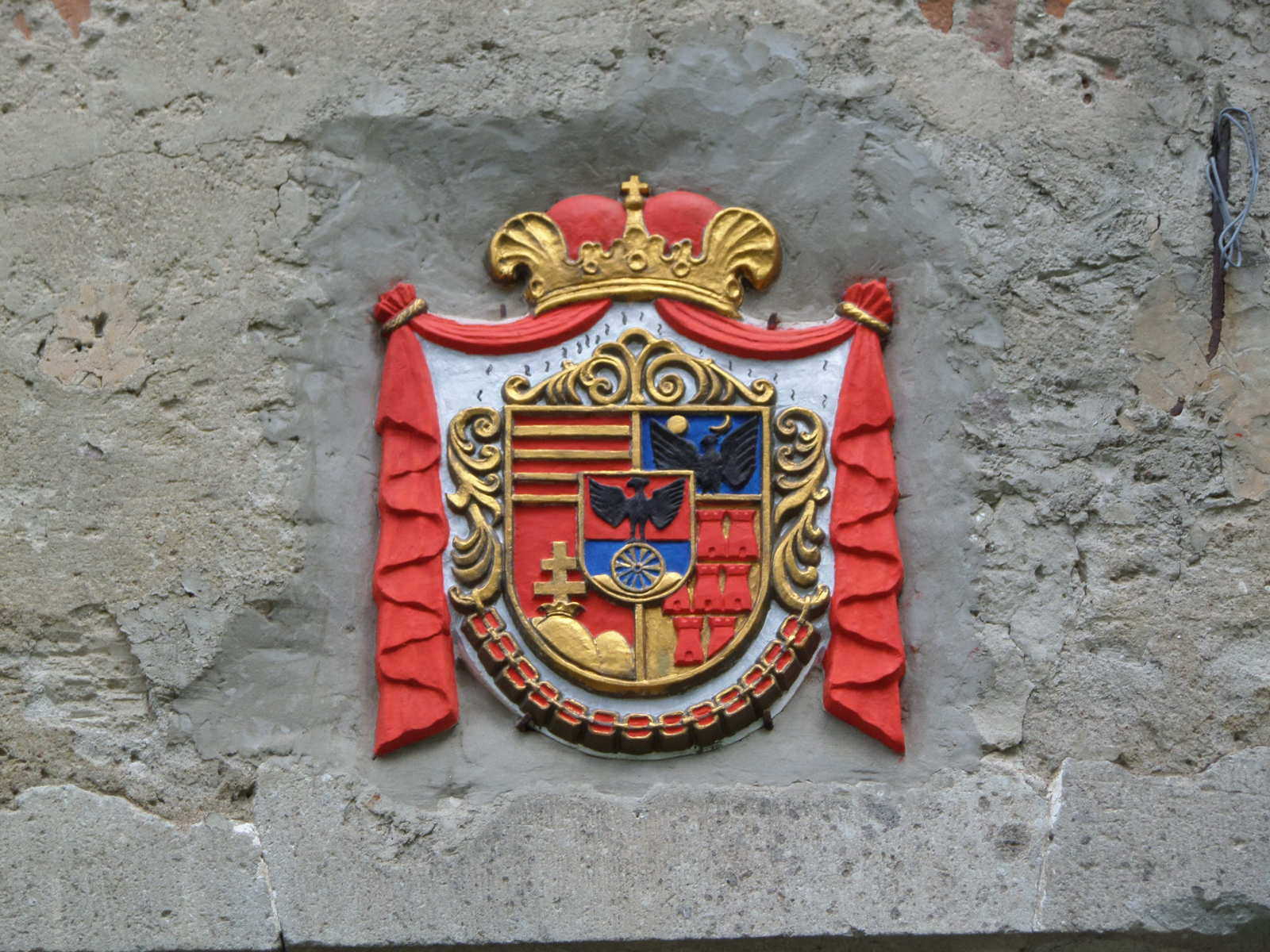 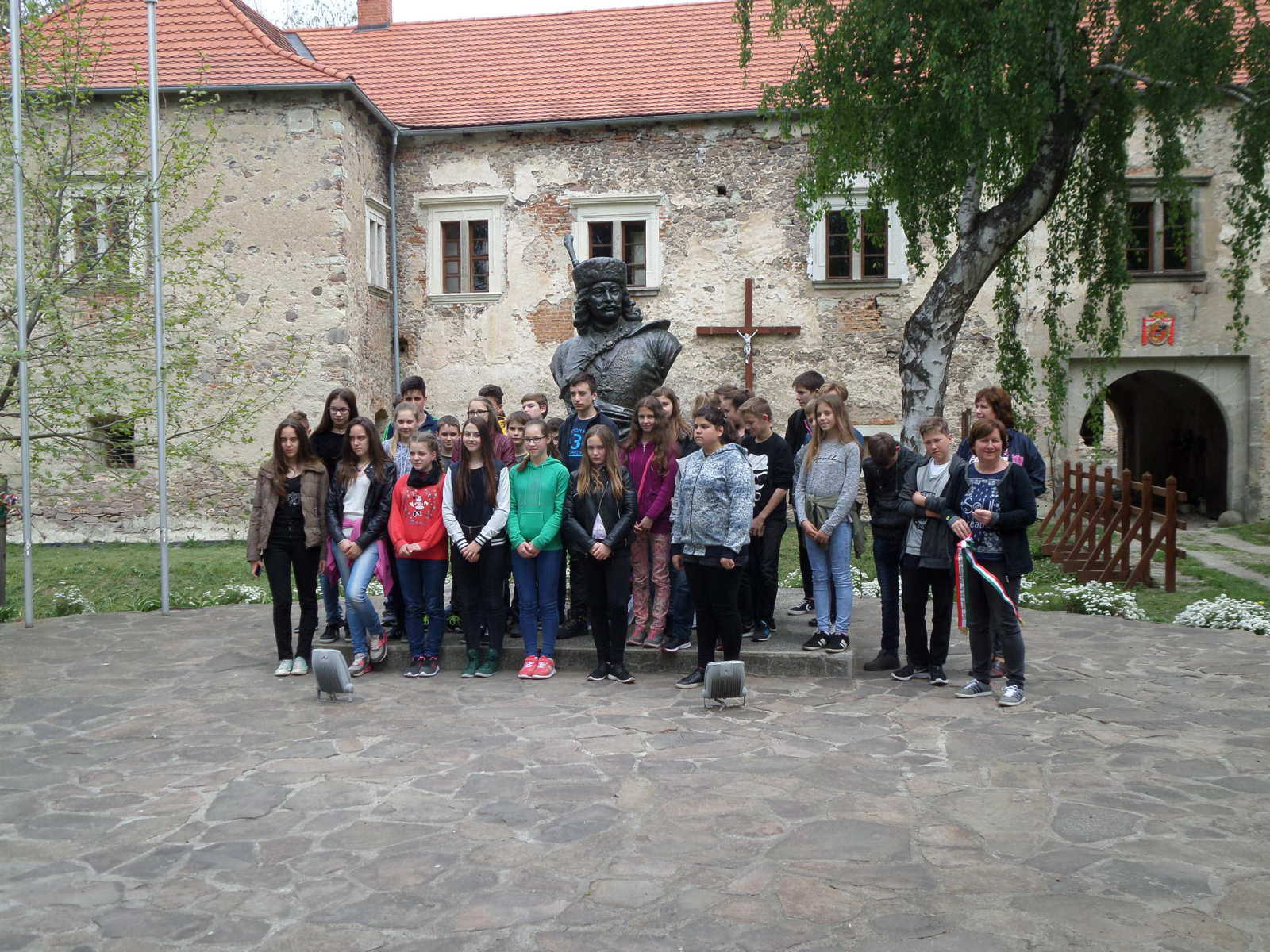 II. Rákóczi Ferenc (1676-1735)
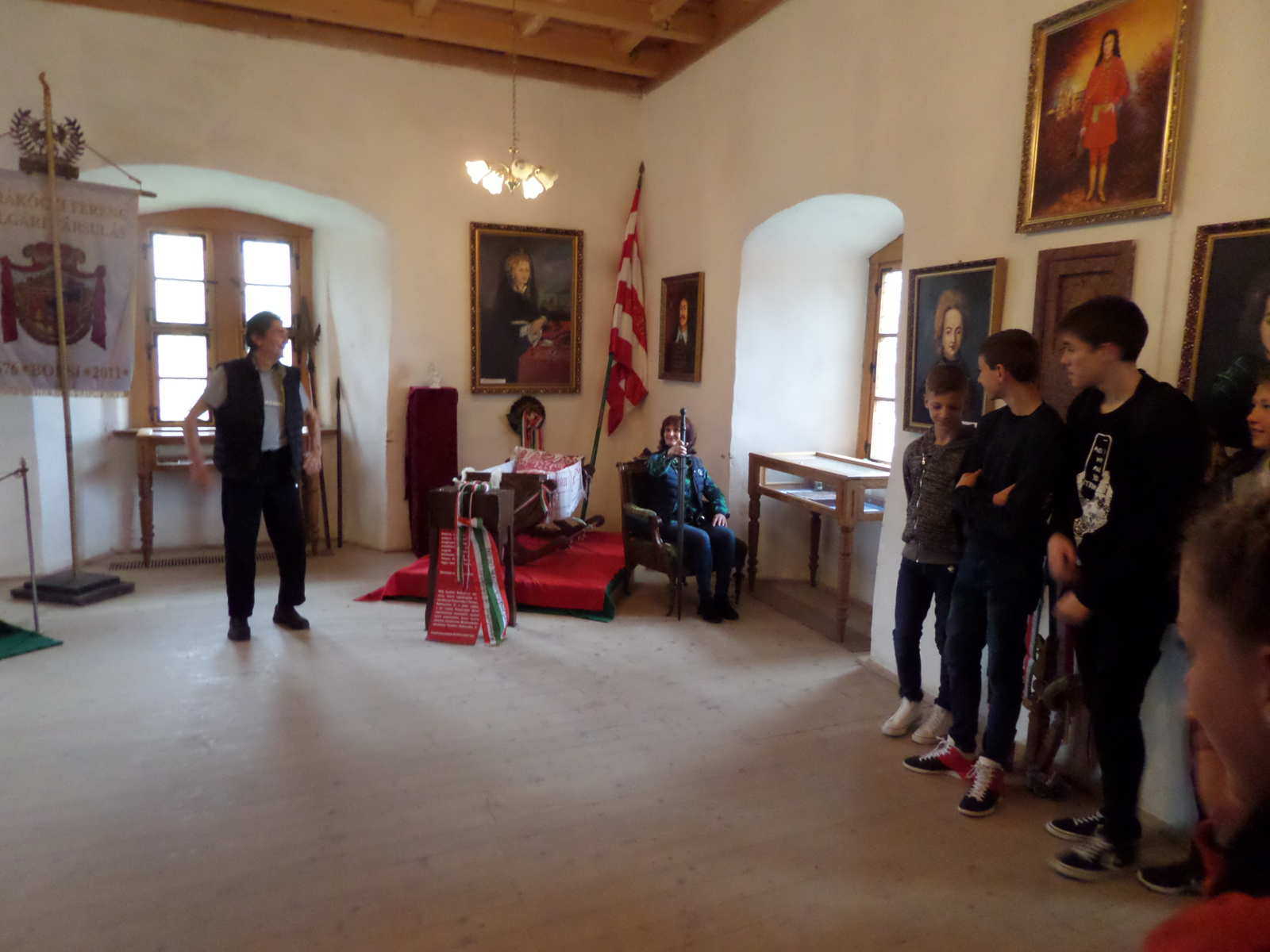 Egy ősi polgárváros
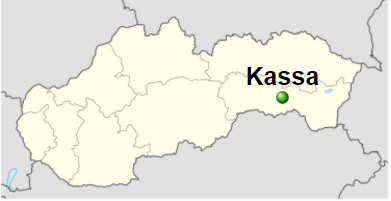 (Košice)
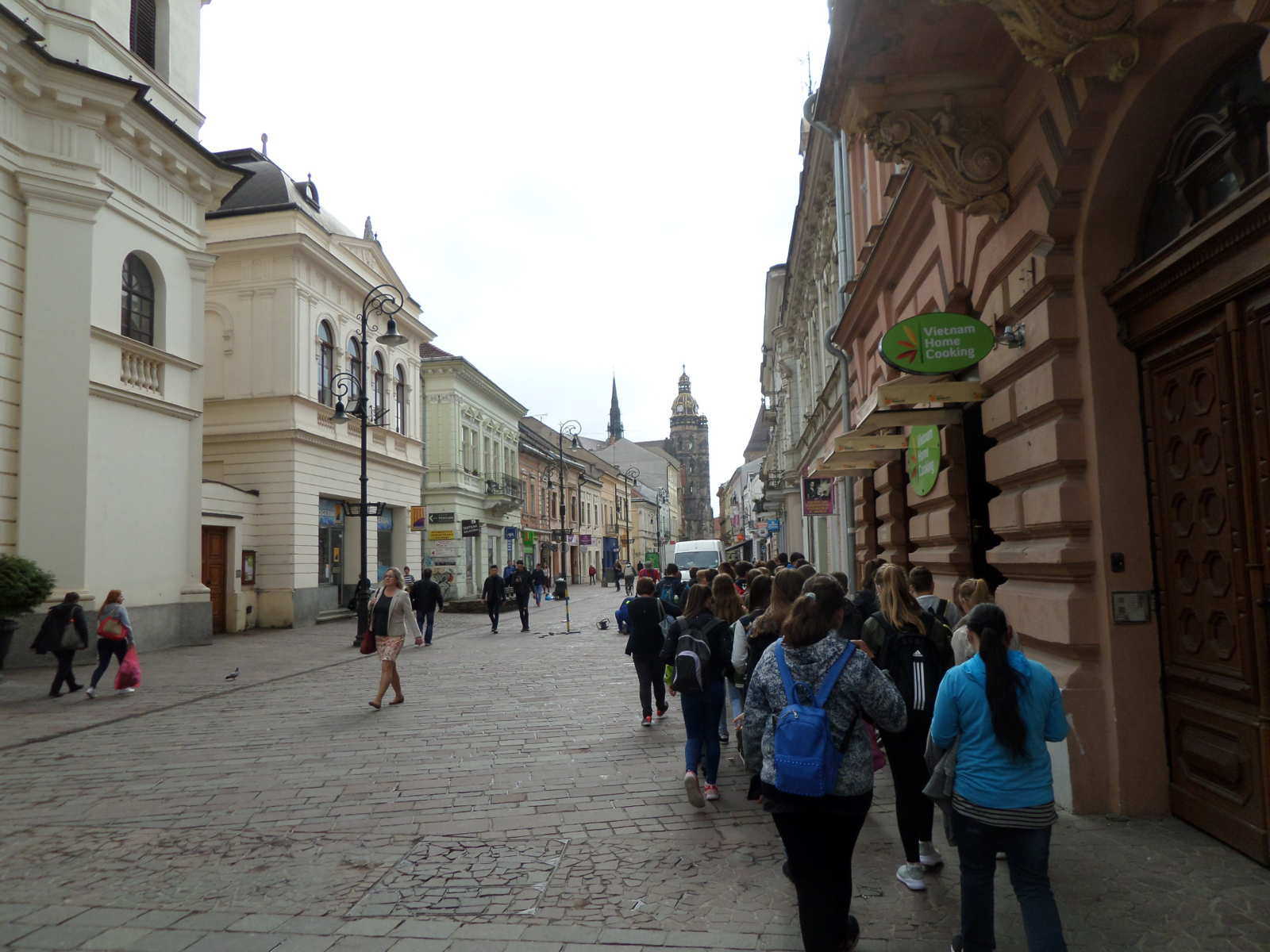 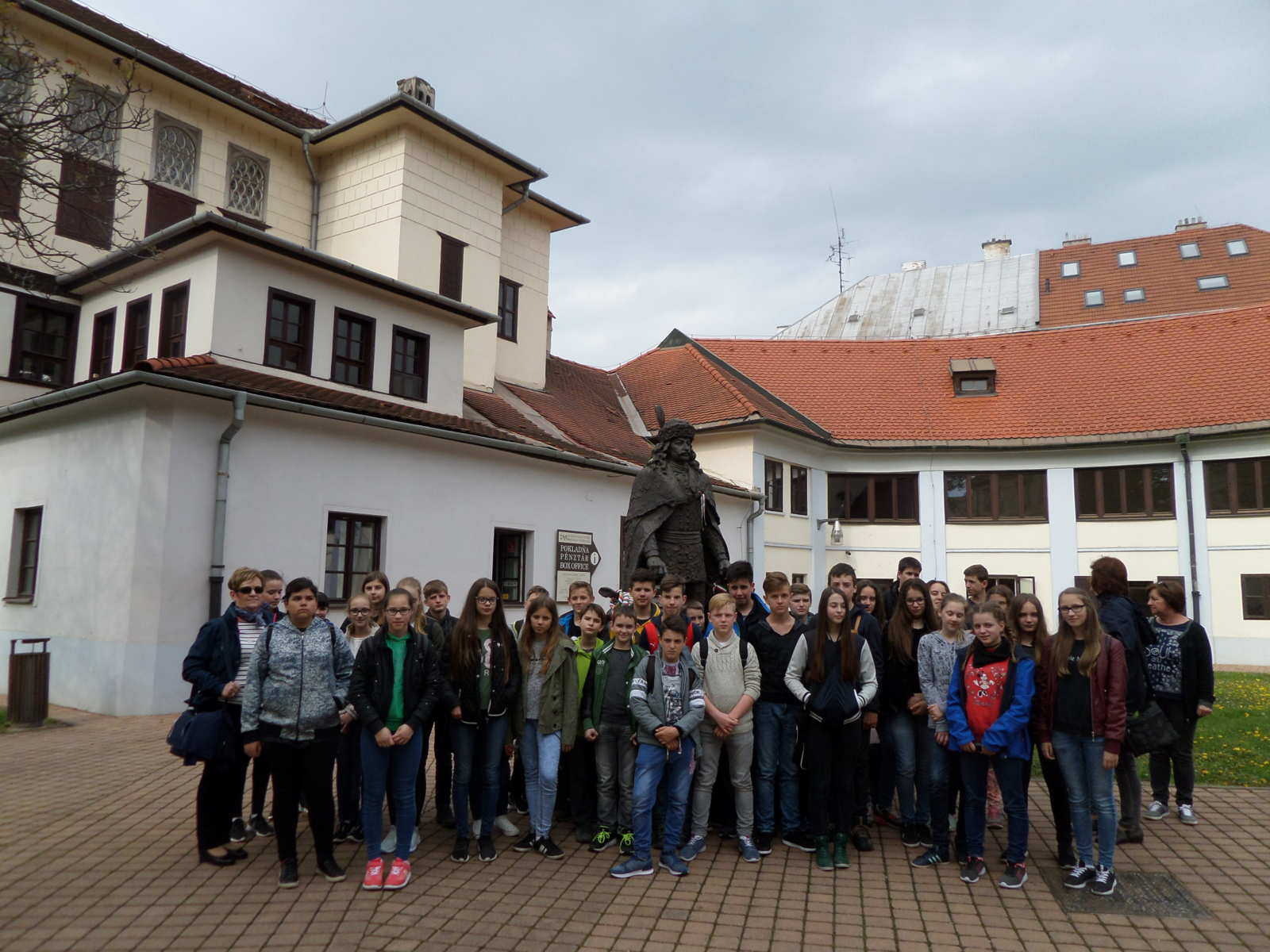 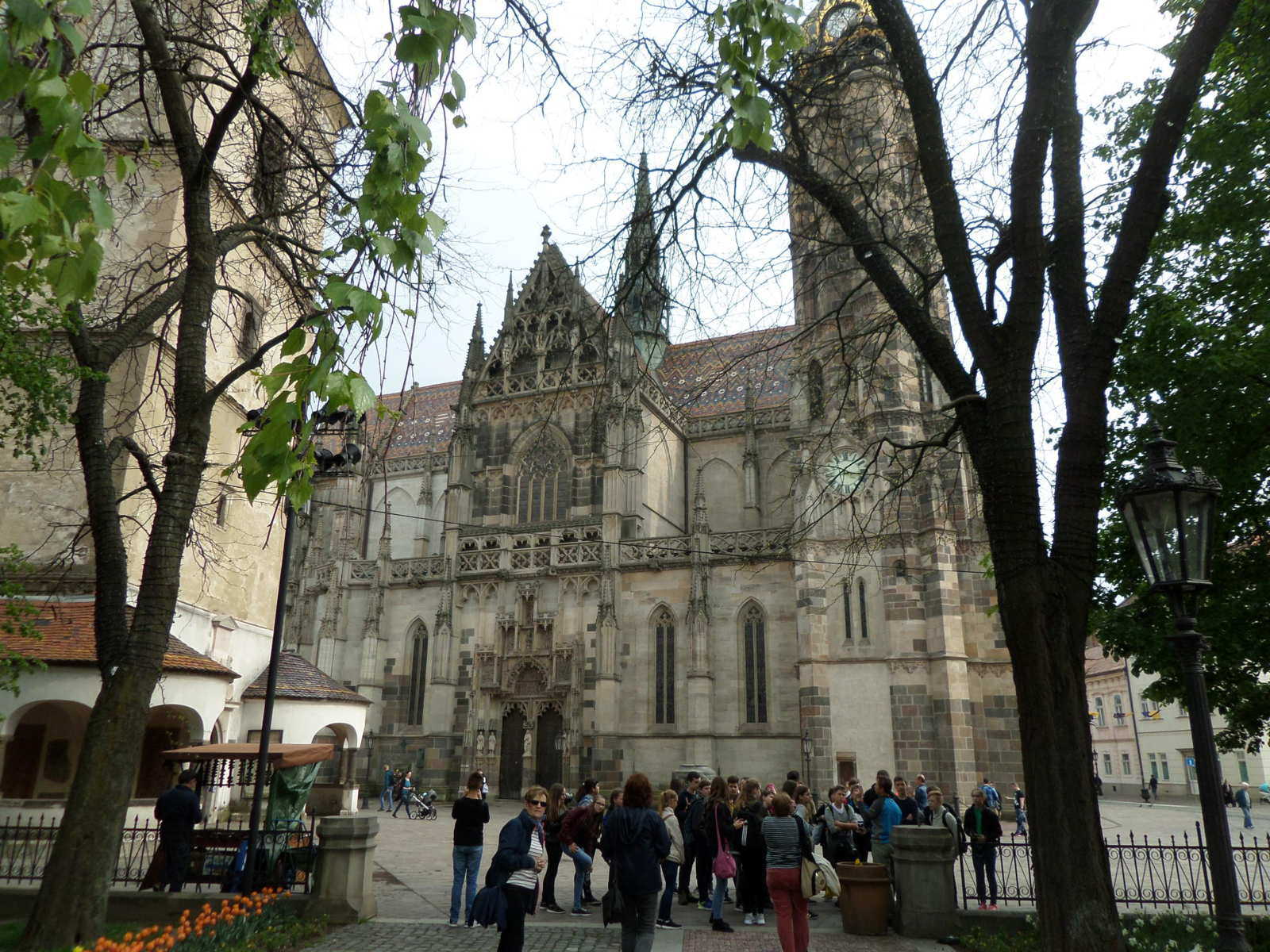 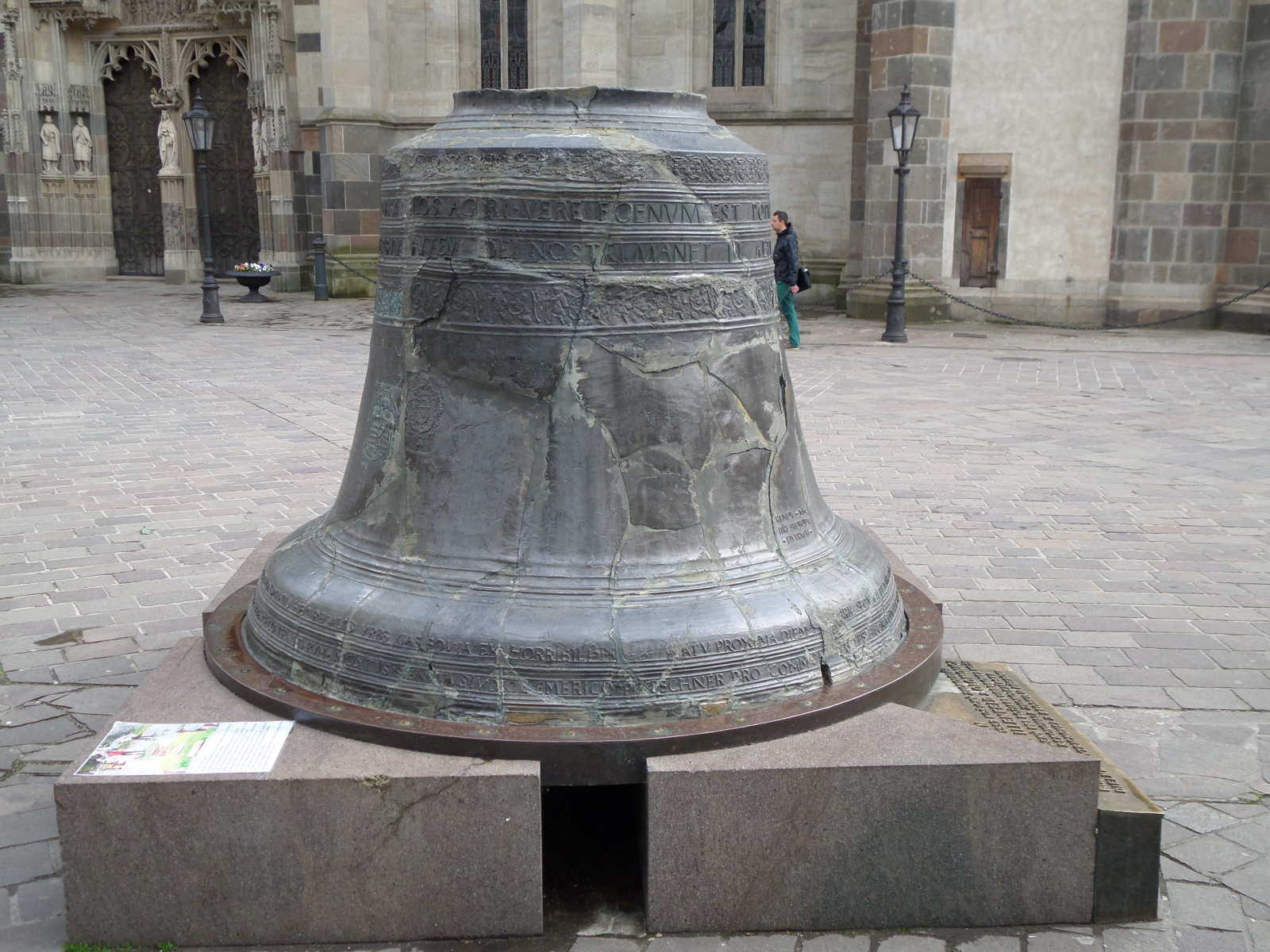 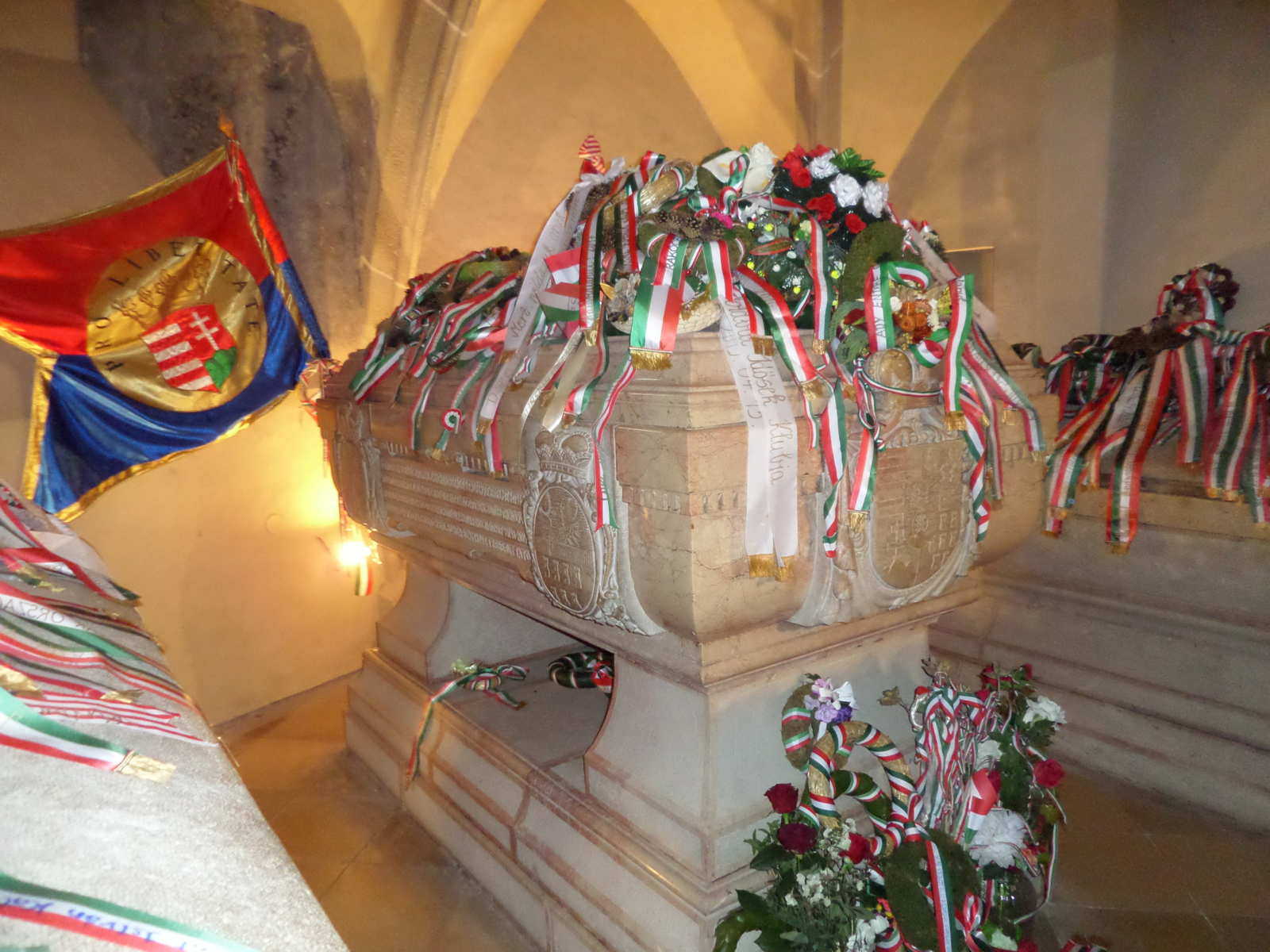 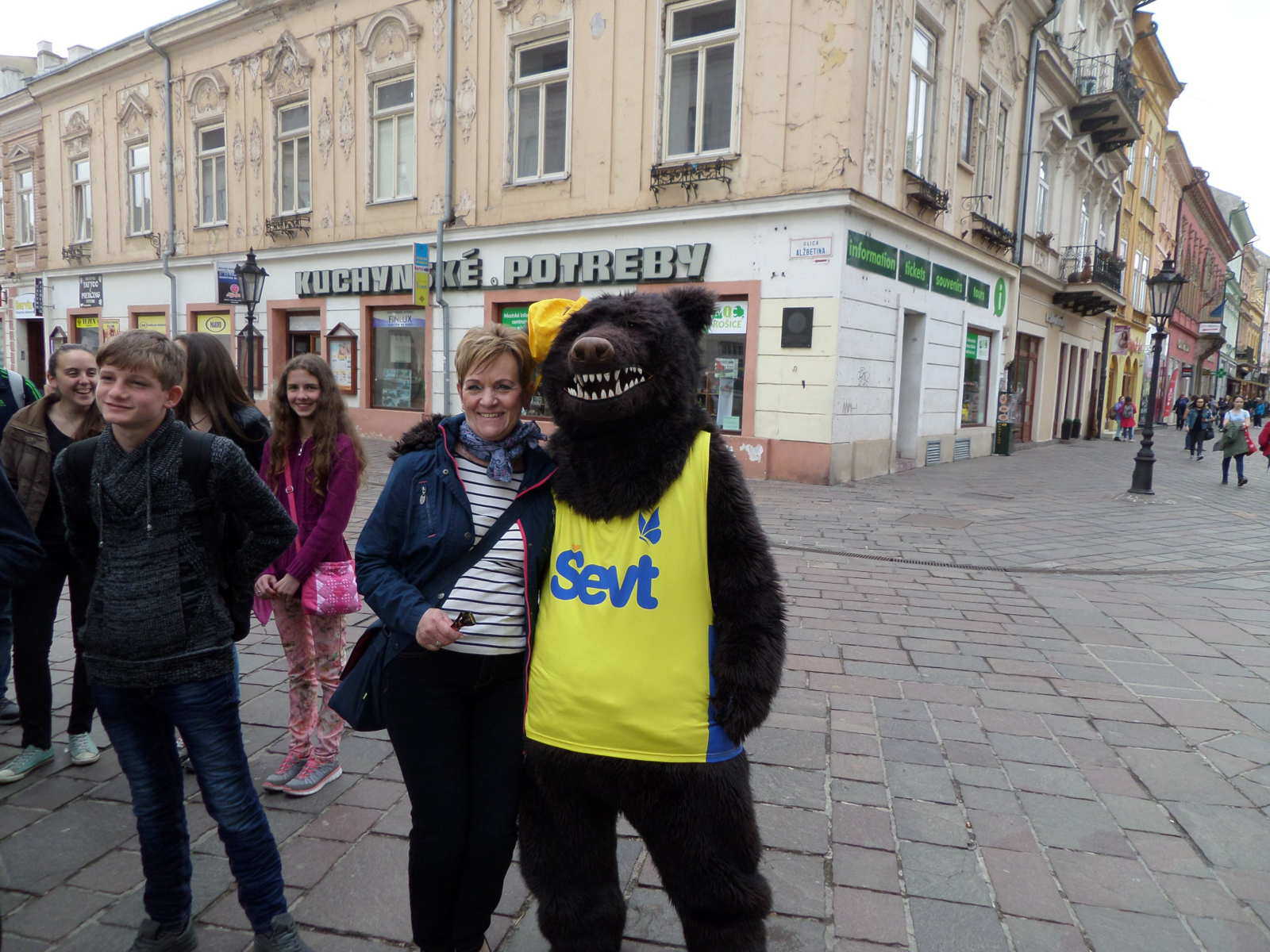 Középkori céhek nyomában
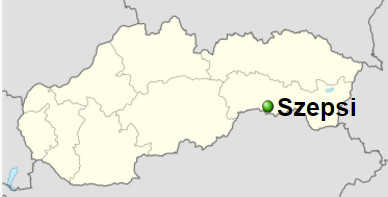 (Moldava nad Bodvou)
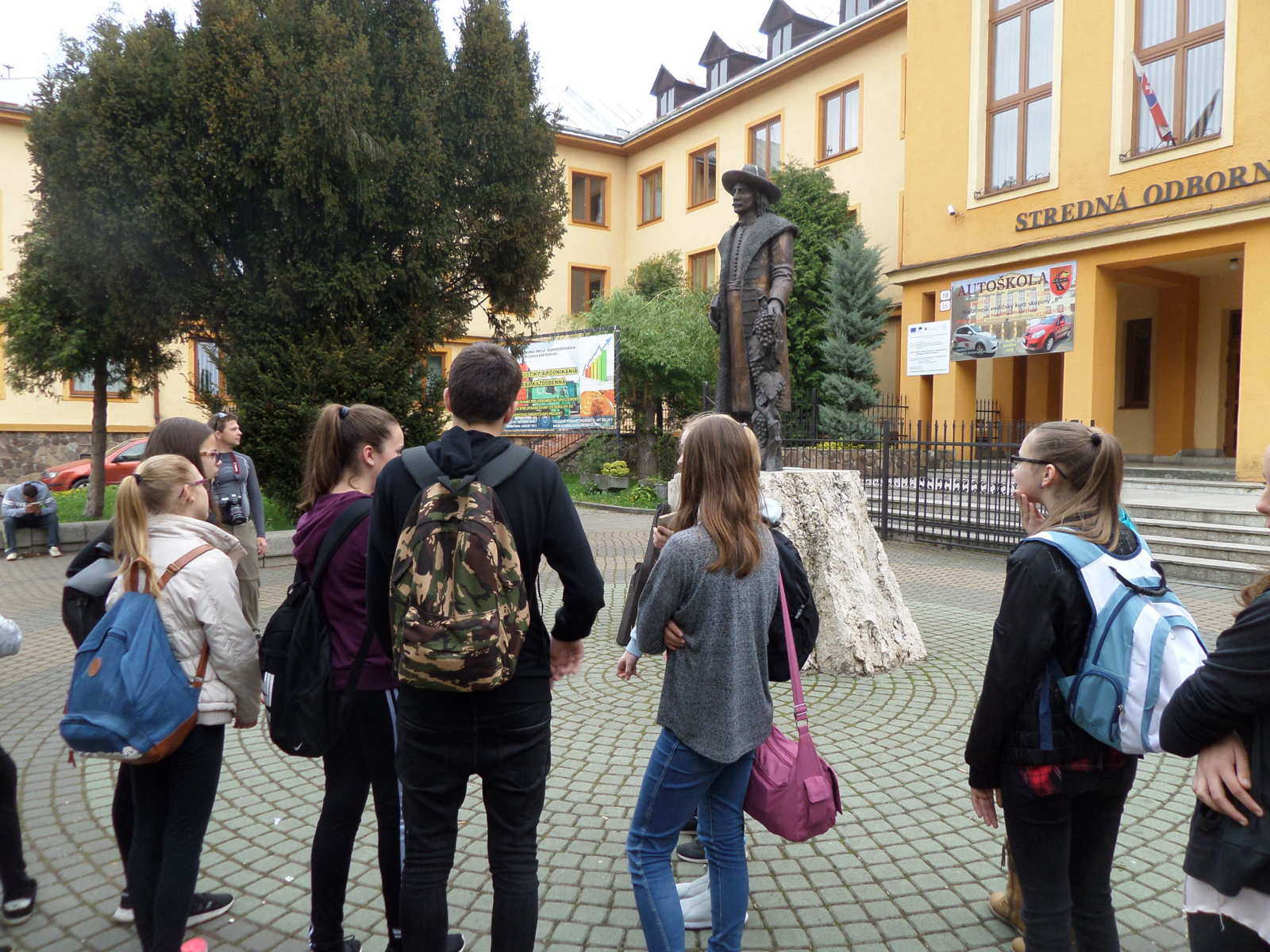 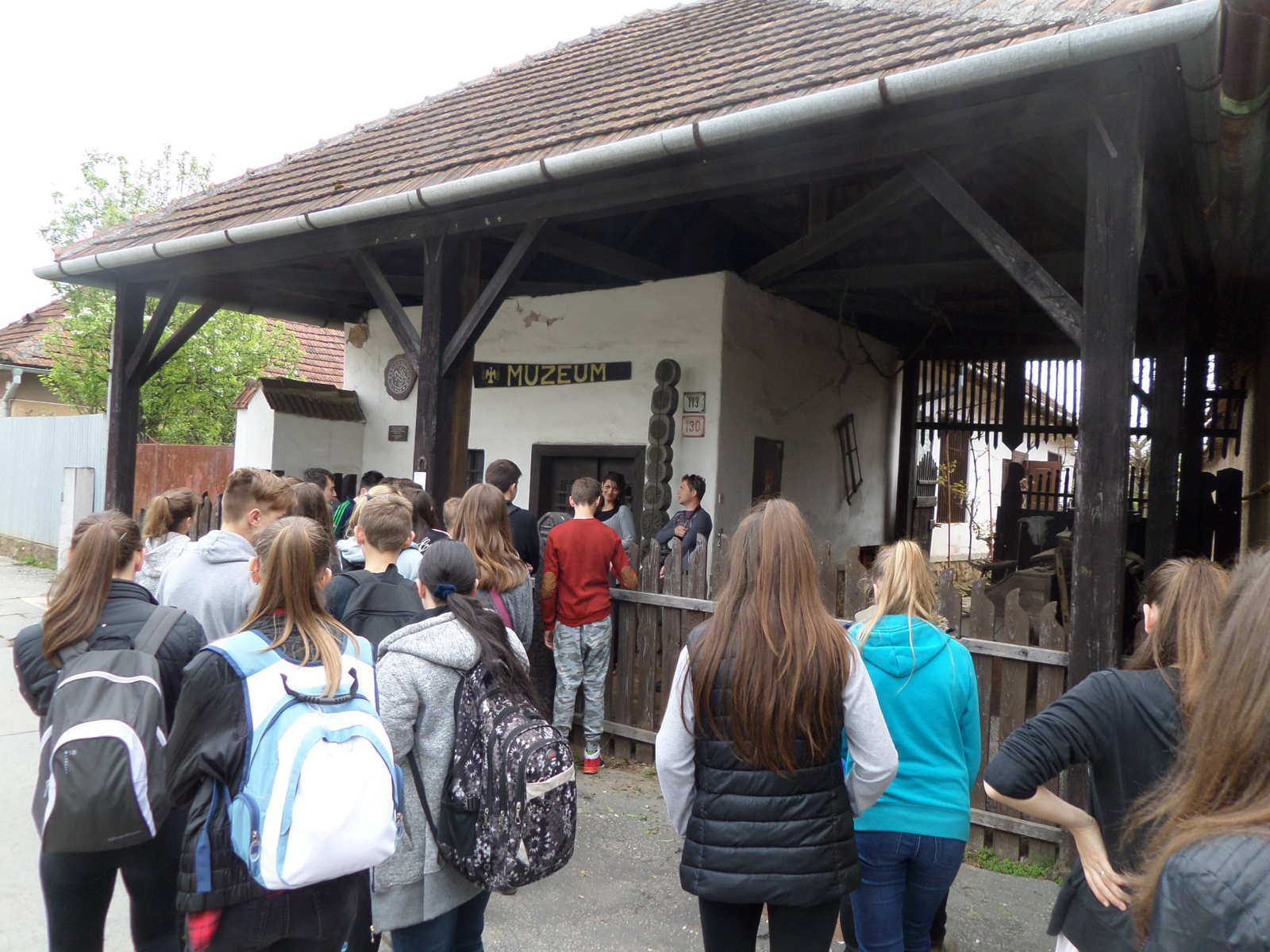 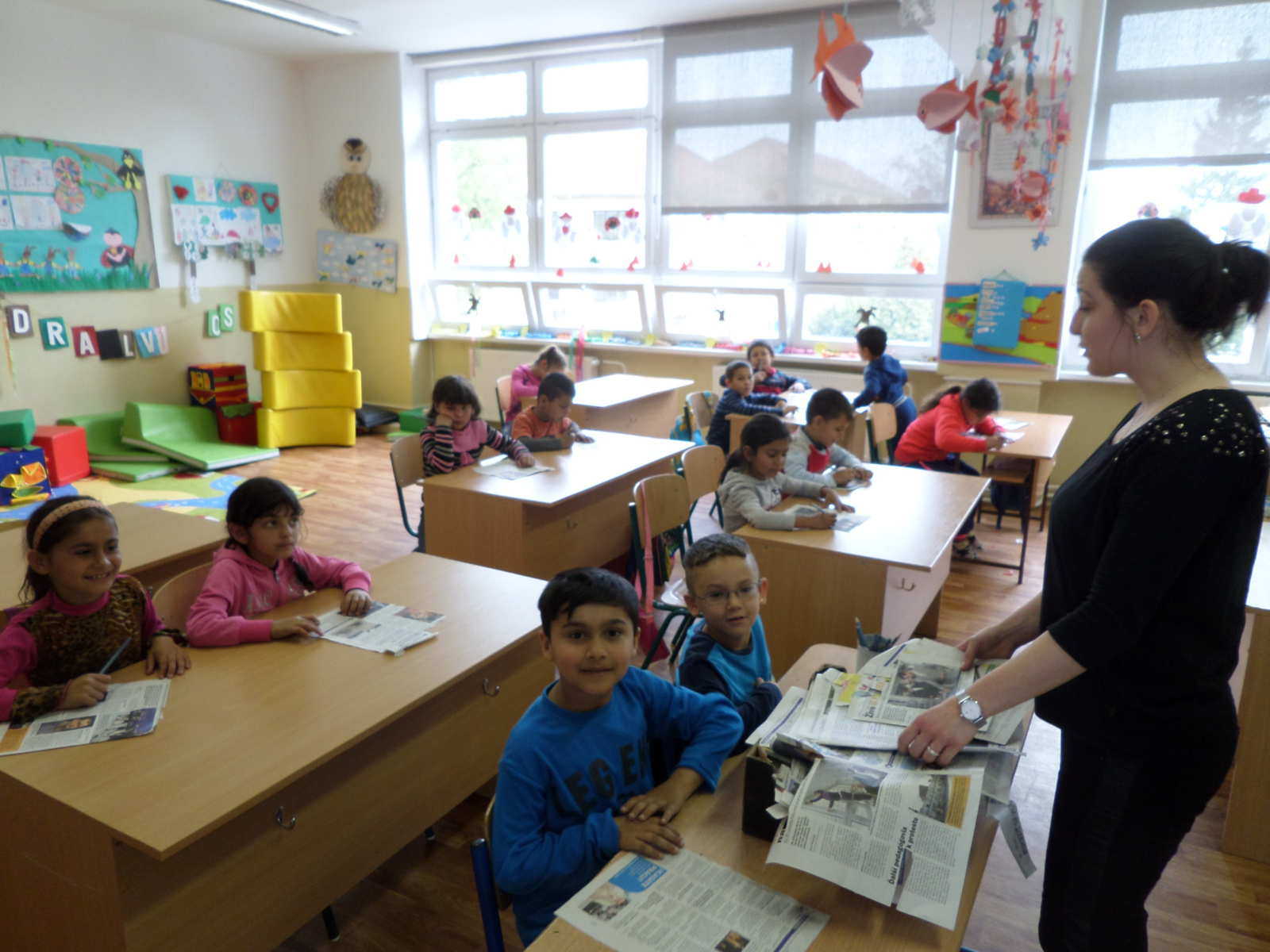 UNESCO-világörökség
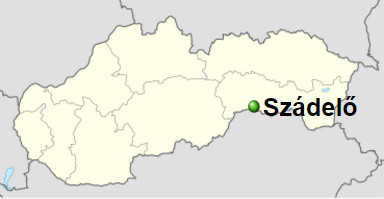 (Zádiel)
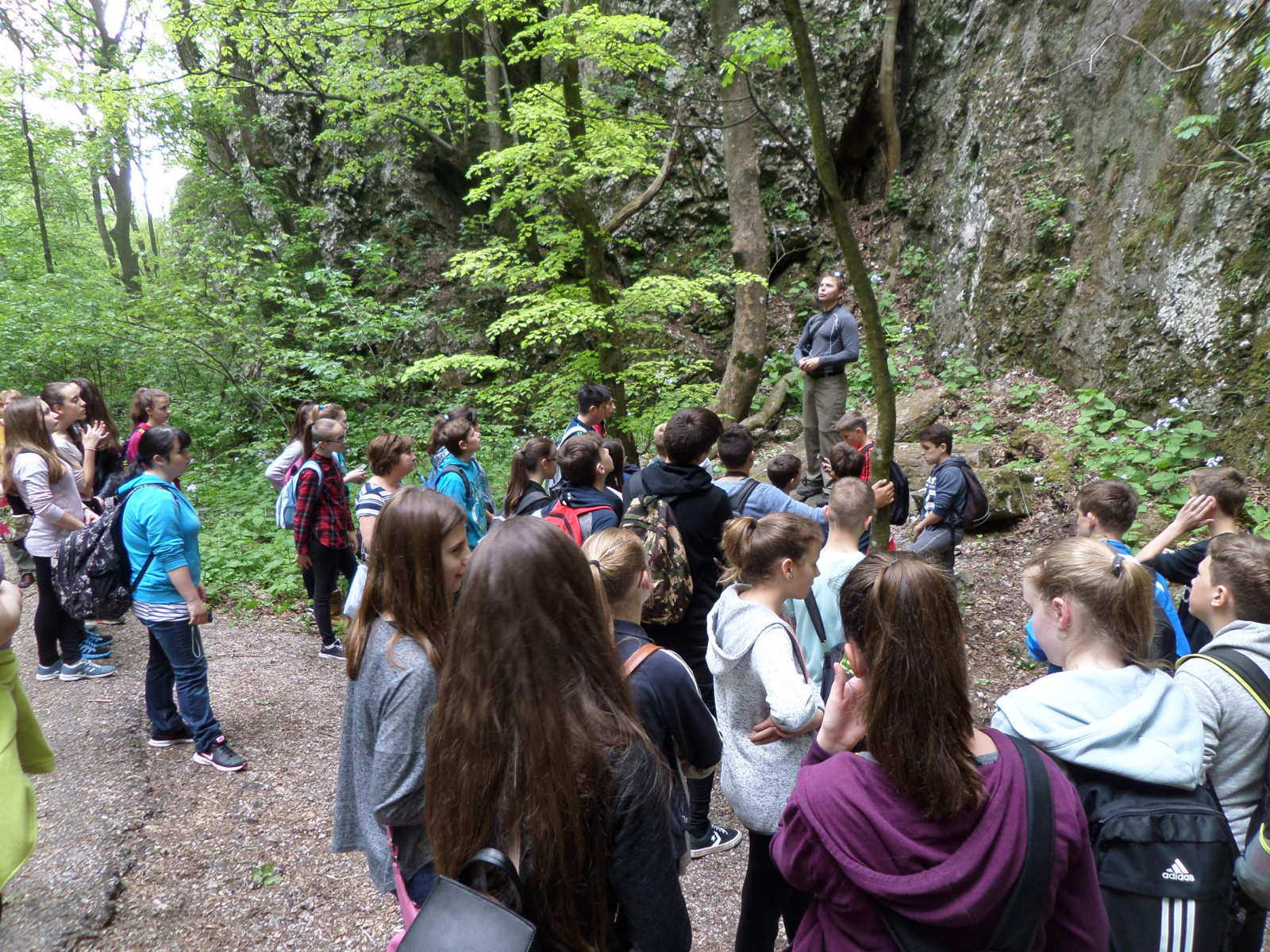 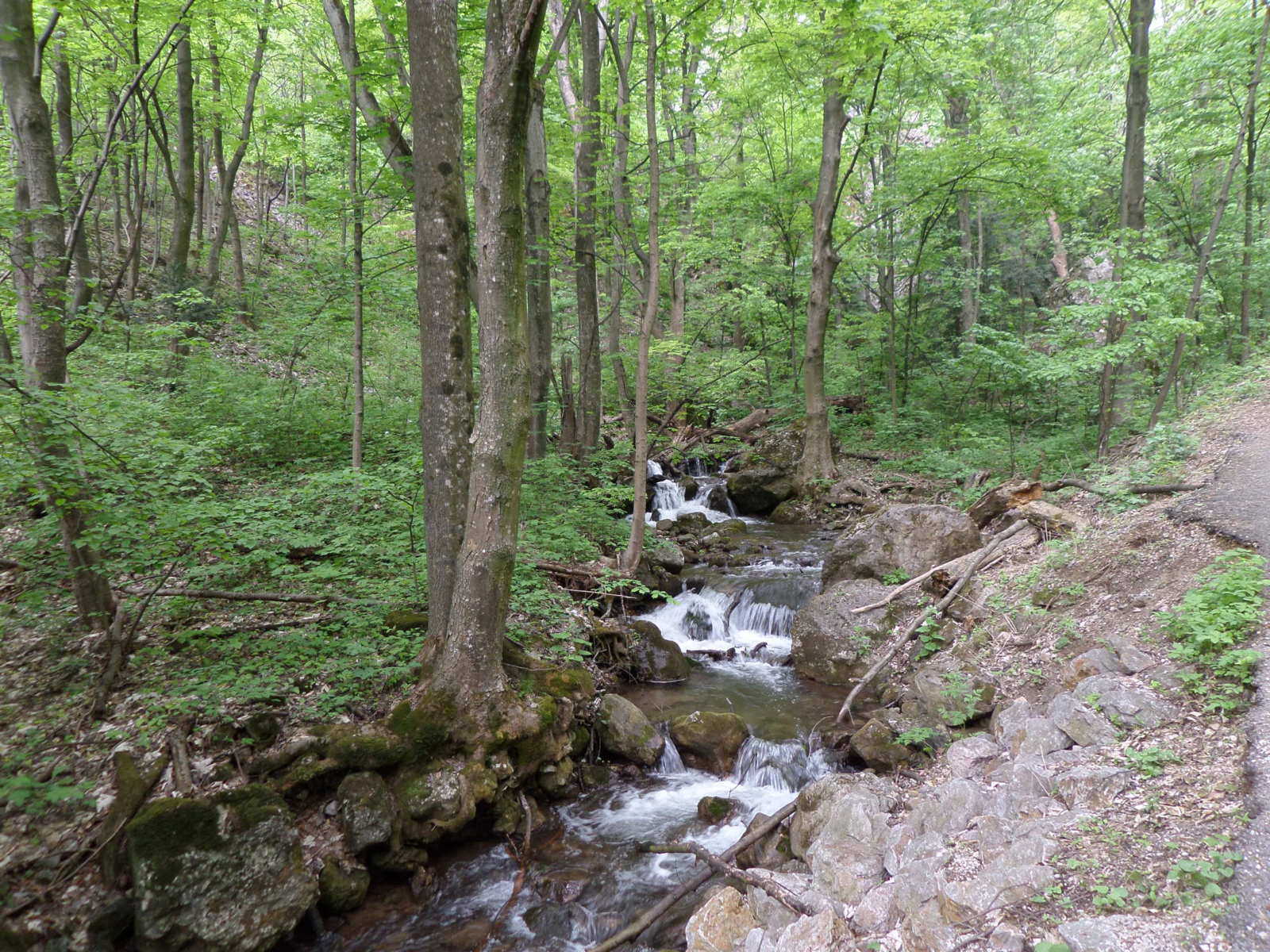 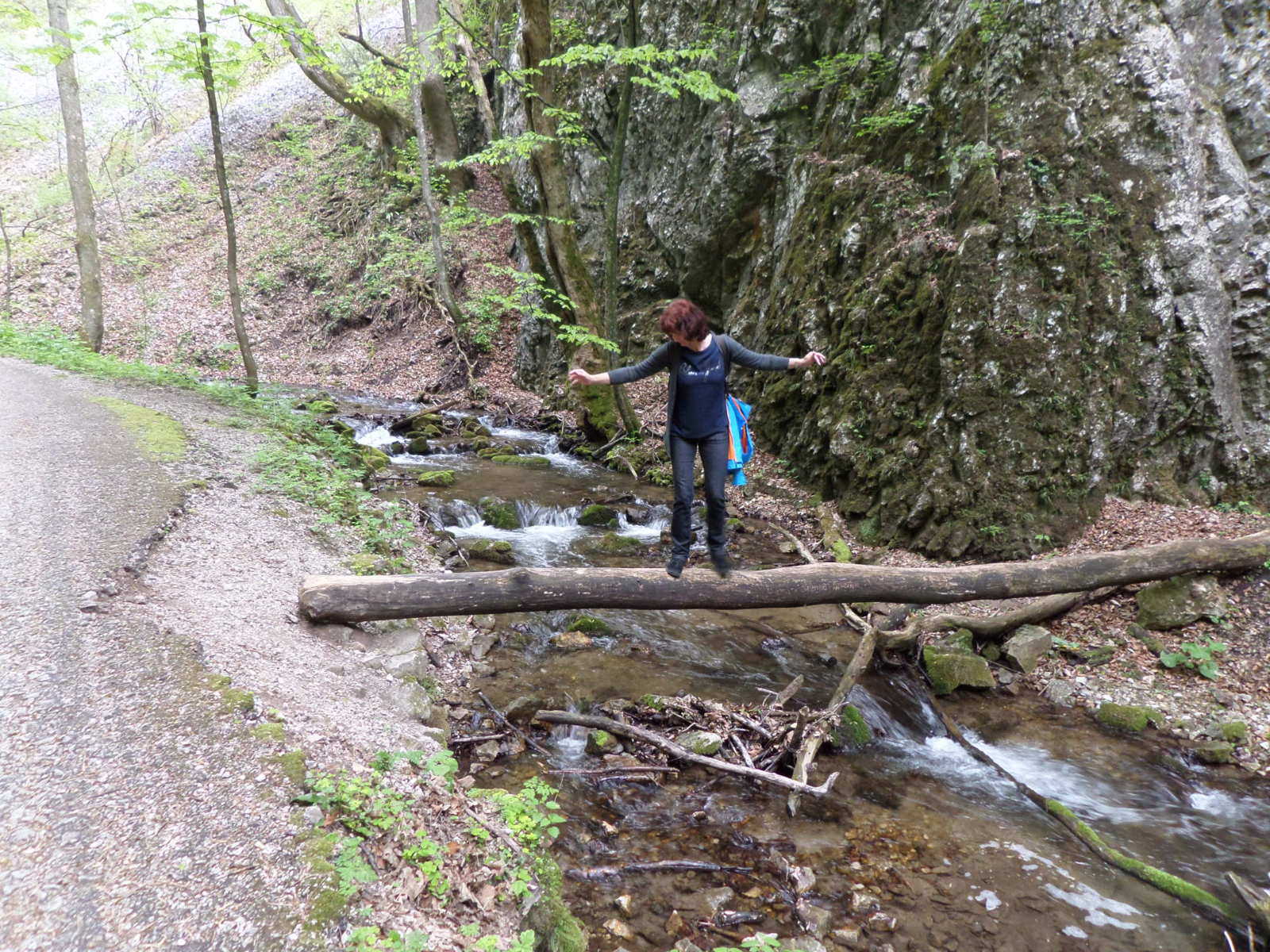 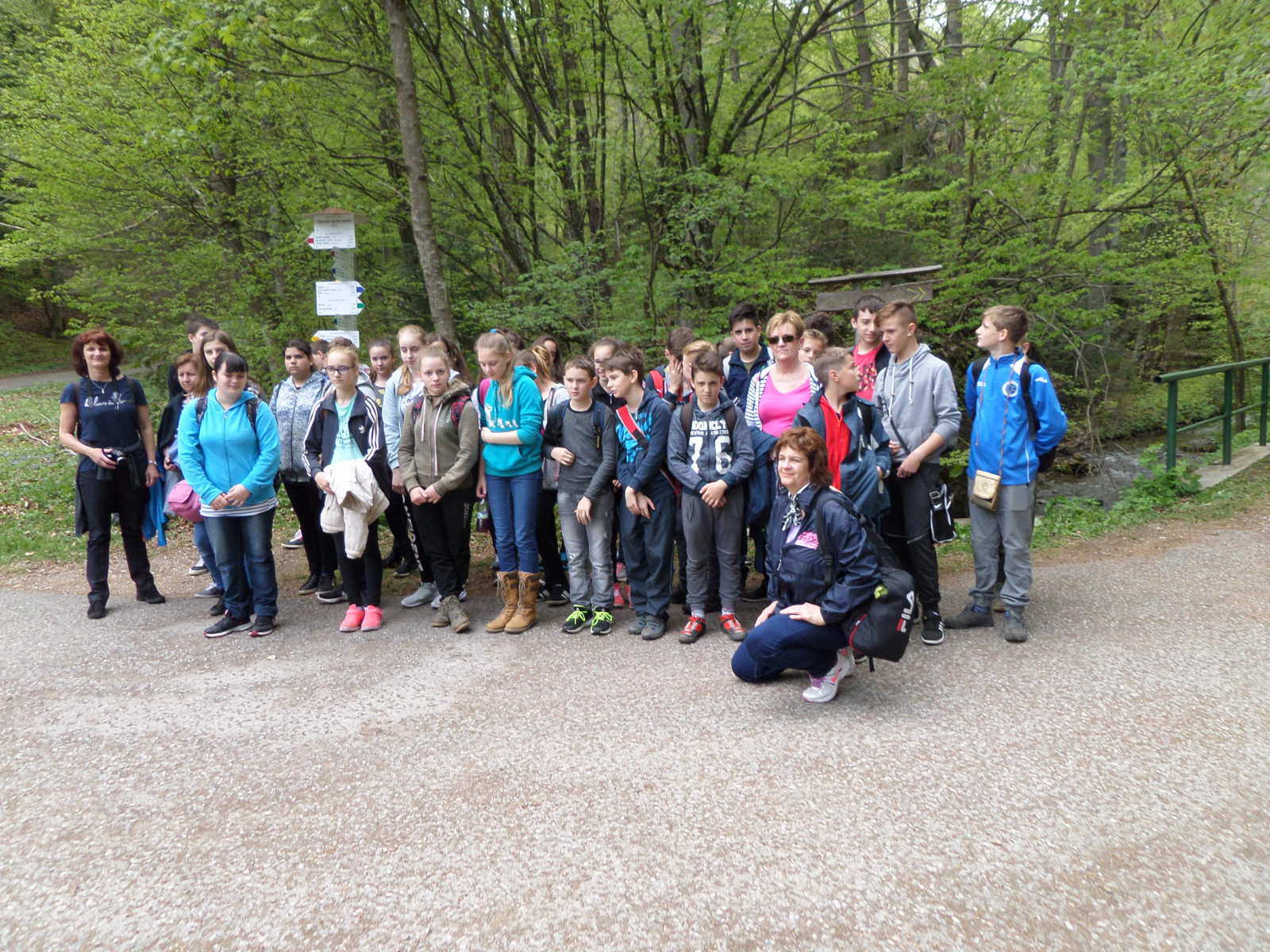 Népi hagyományok nyomában
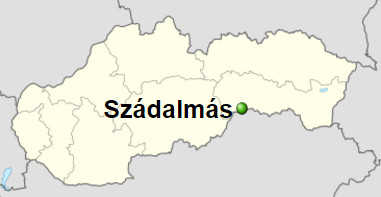 (Jablonov nad Turňou)
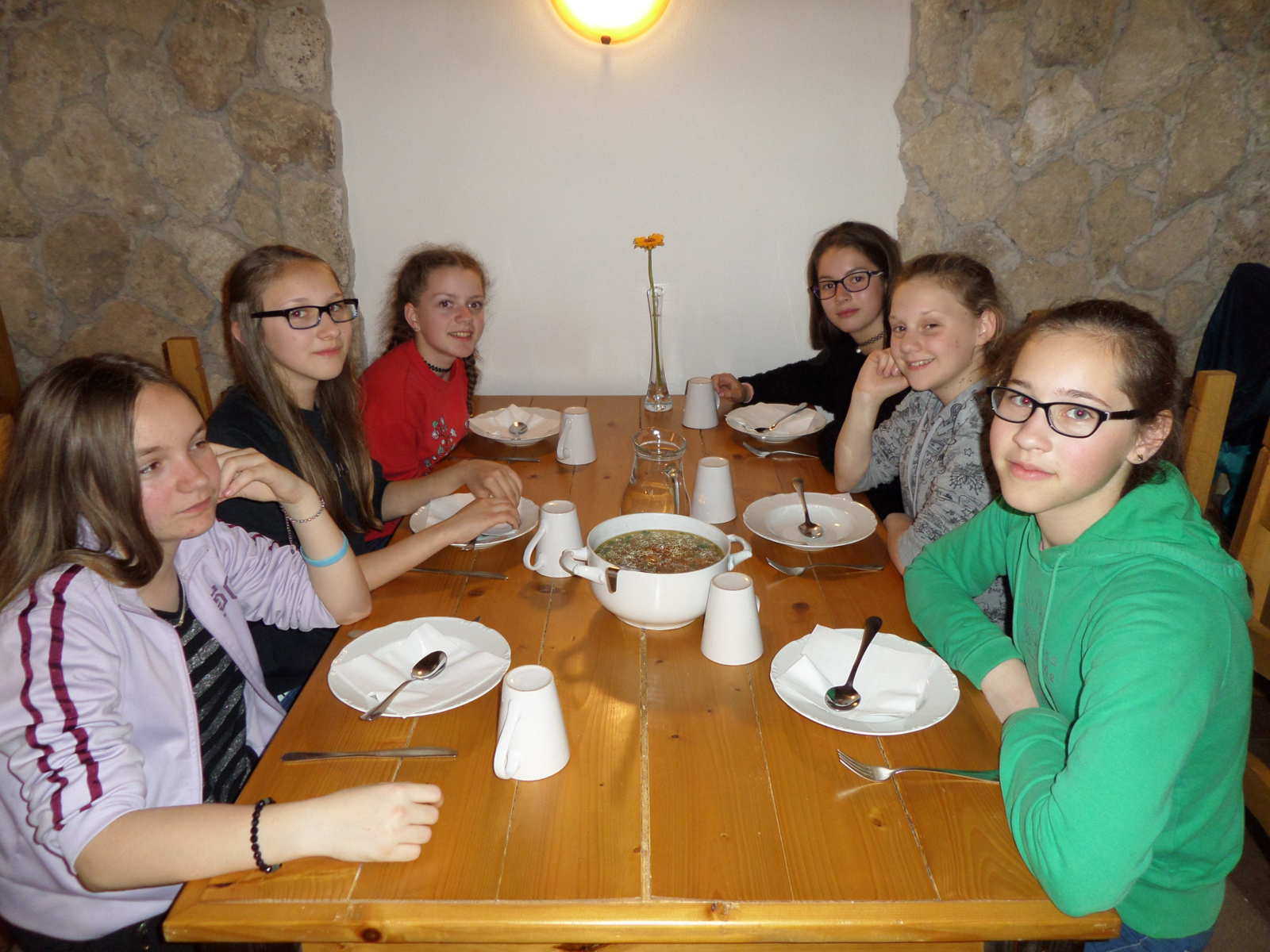 „Tüdő” íjászkodni tanít
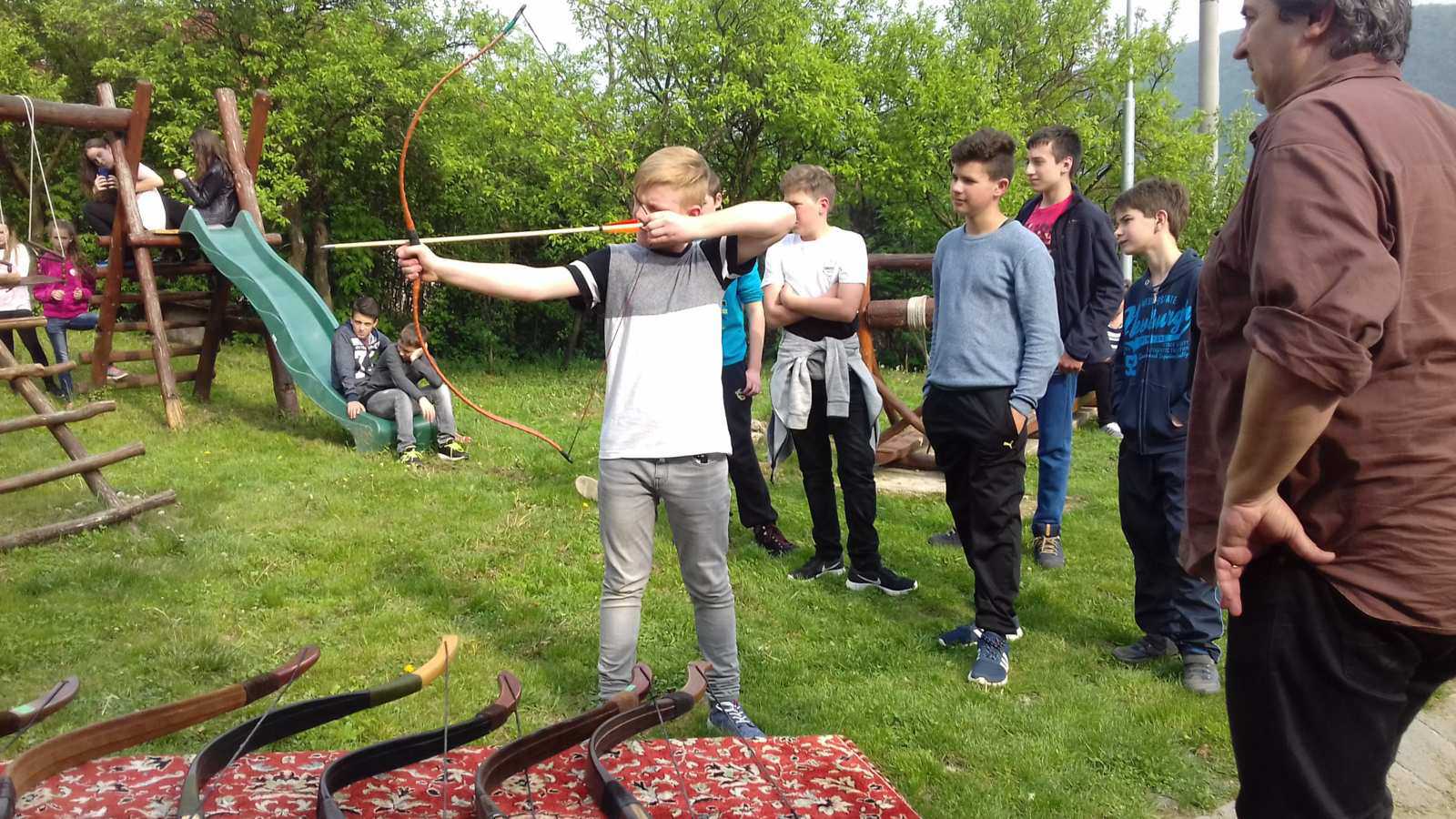 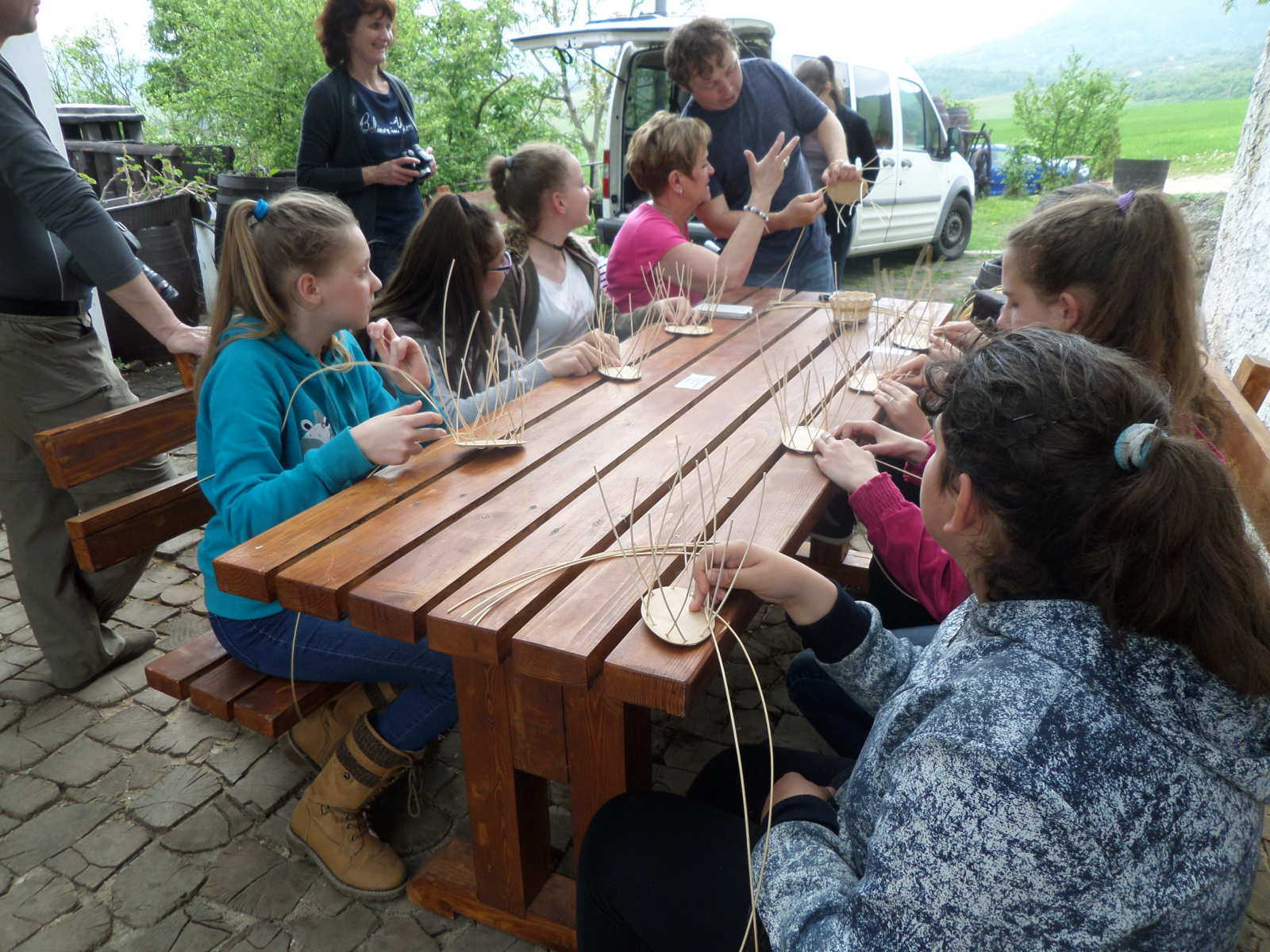 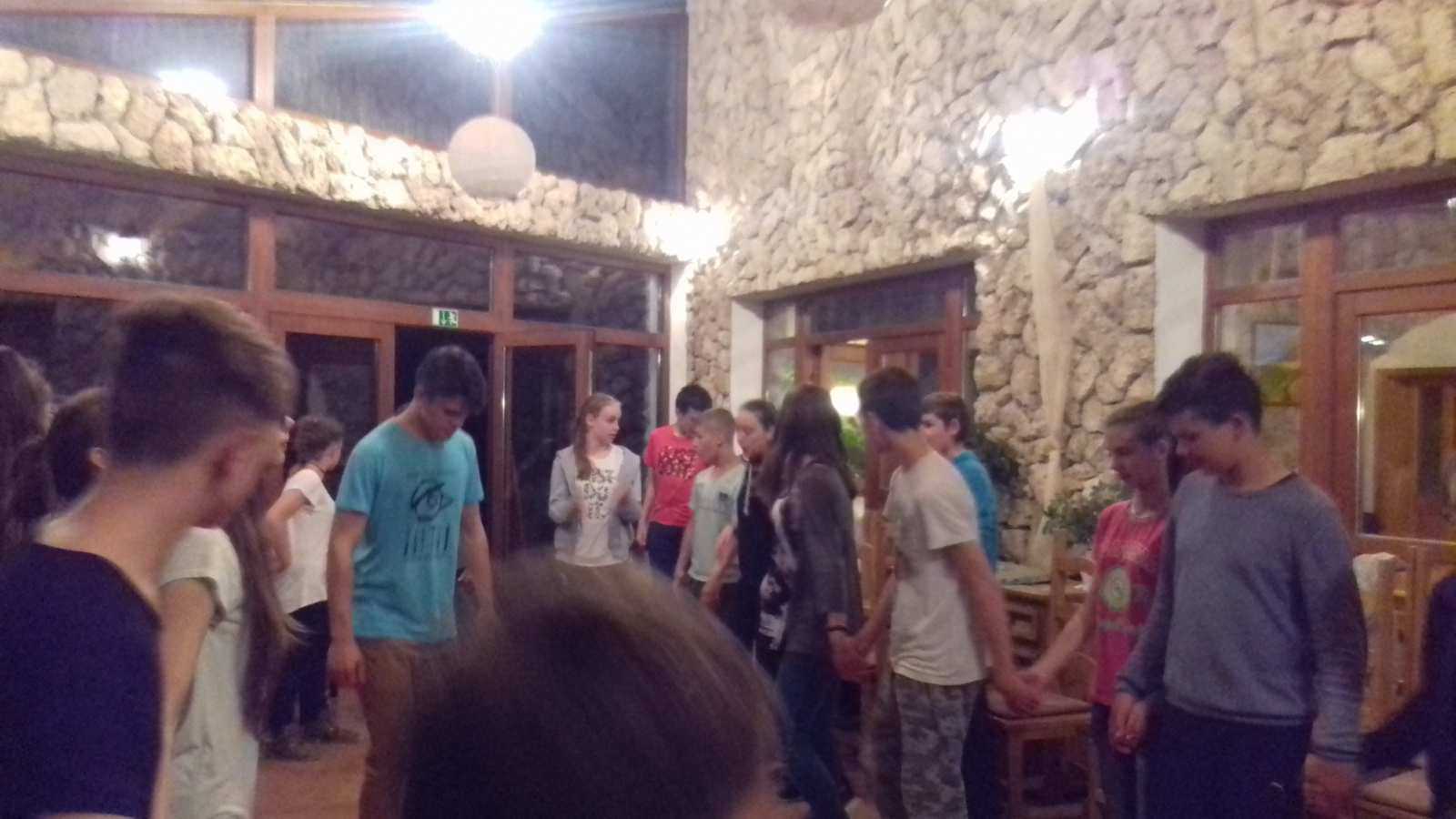 Bányaváros a múltból, égi áldás a jelenben
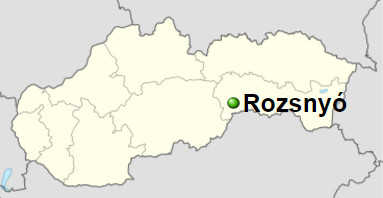 (Rožňava)
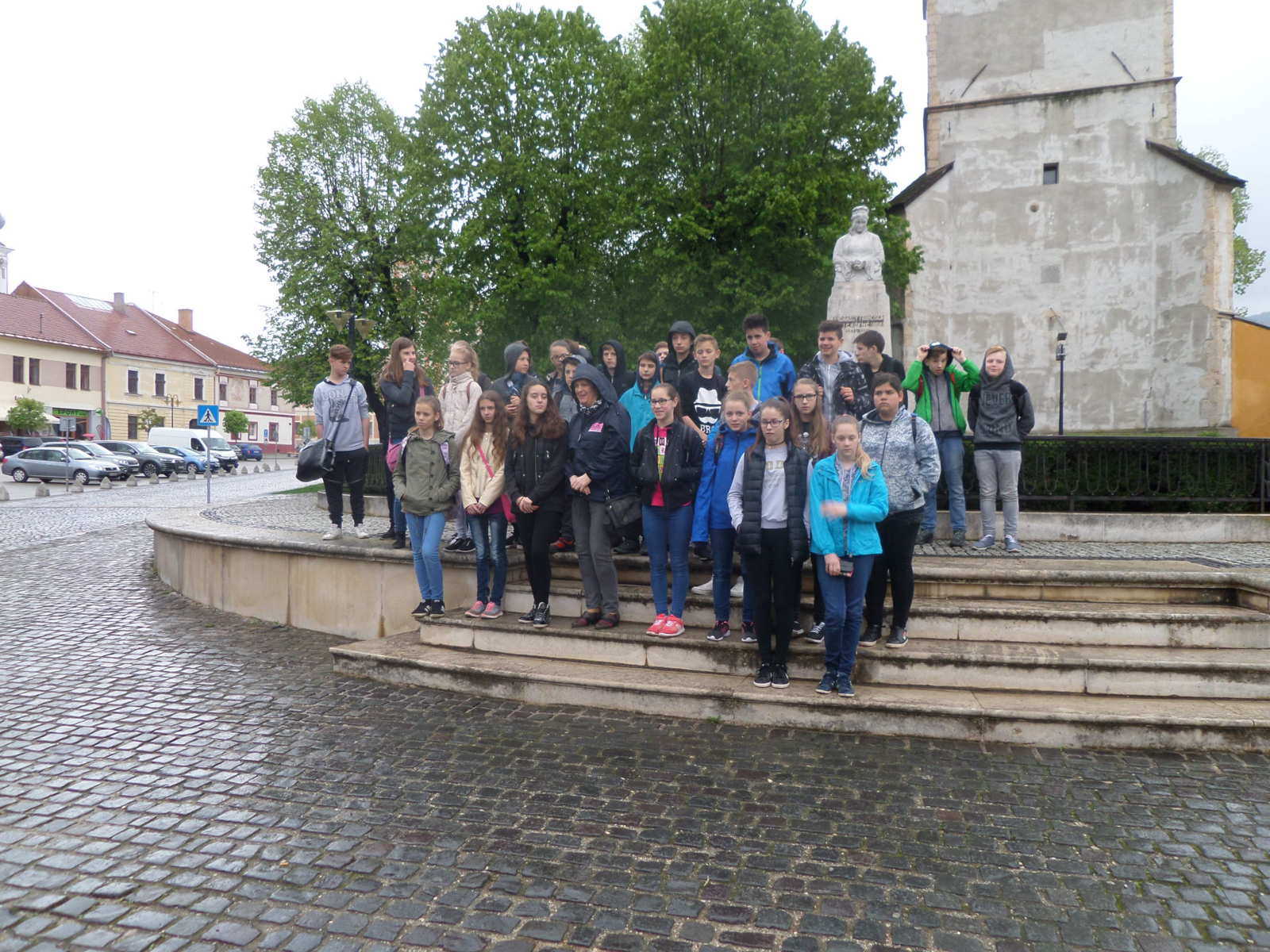 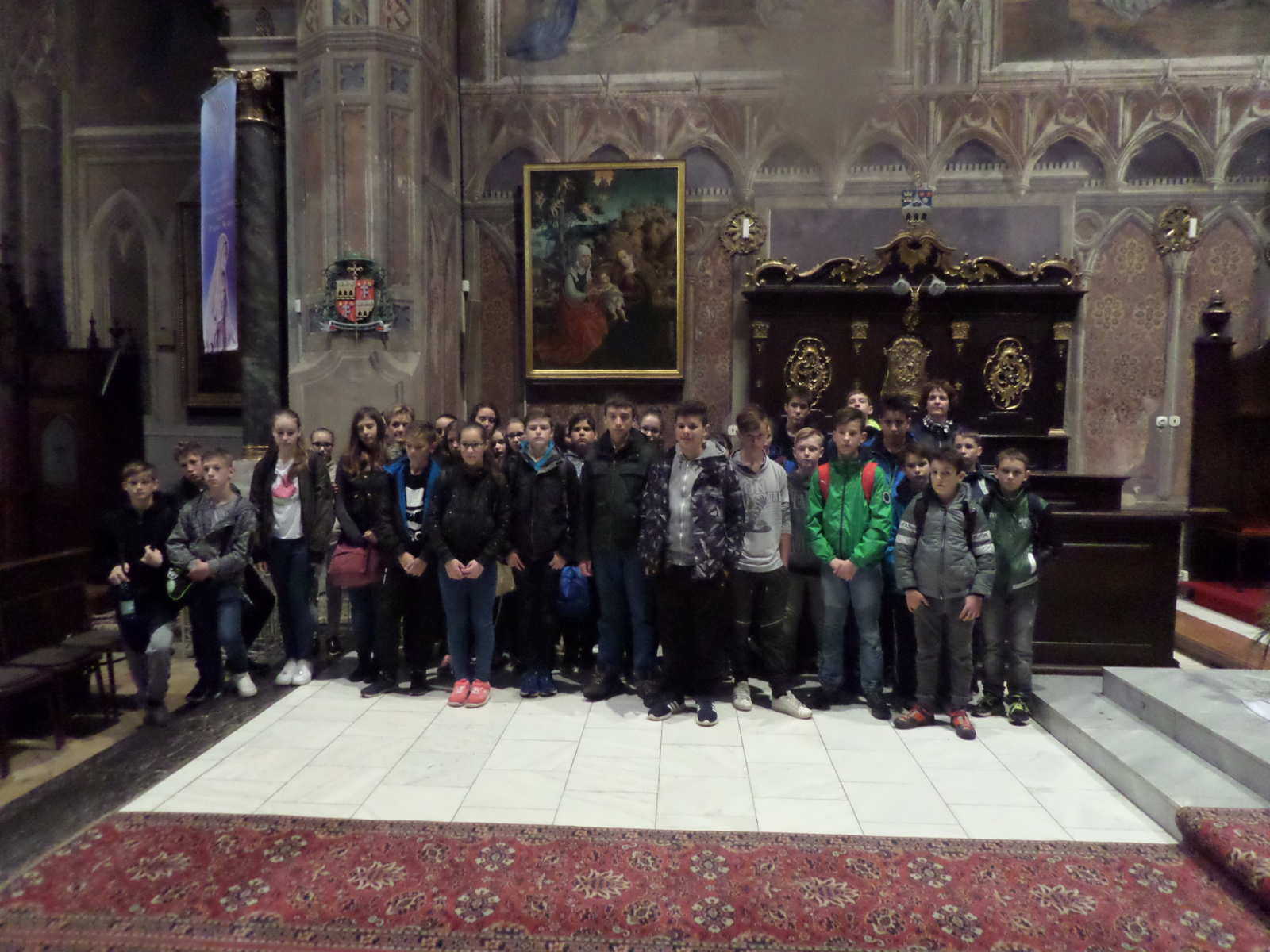 Permonyik (bányaszellem) keresés
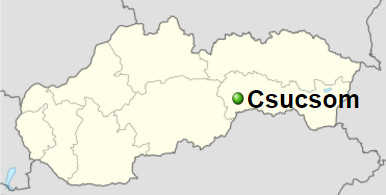 (Čučma)
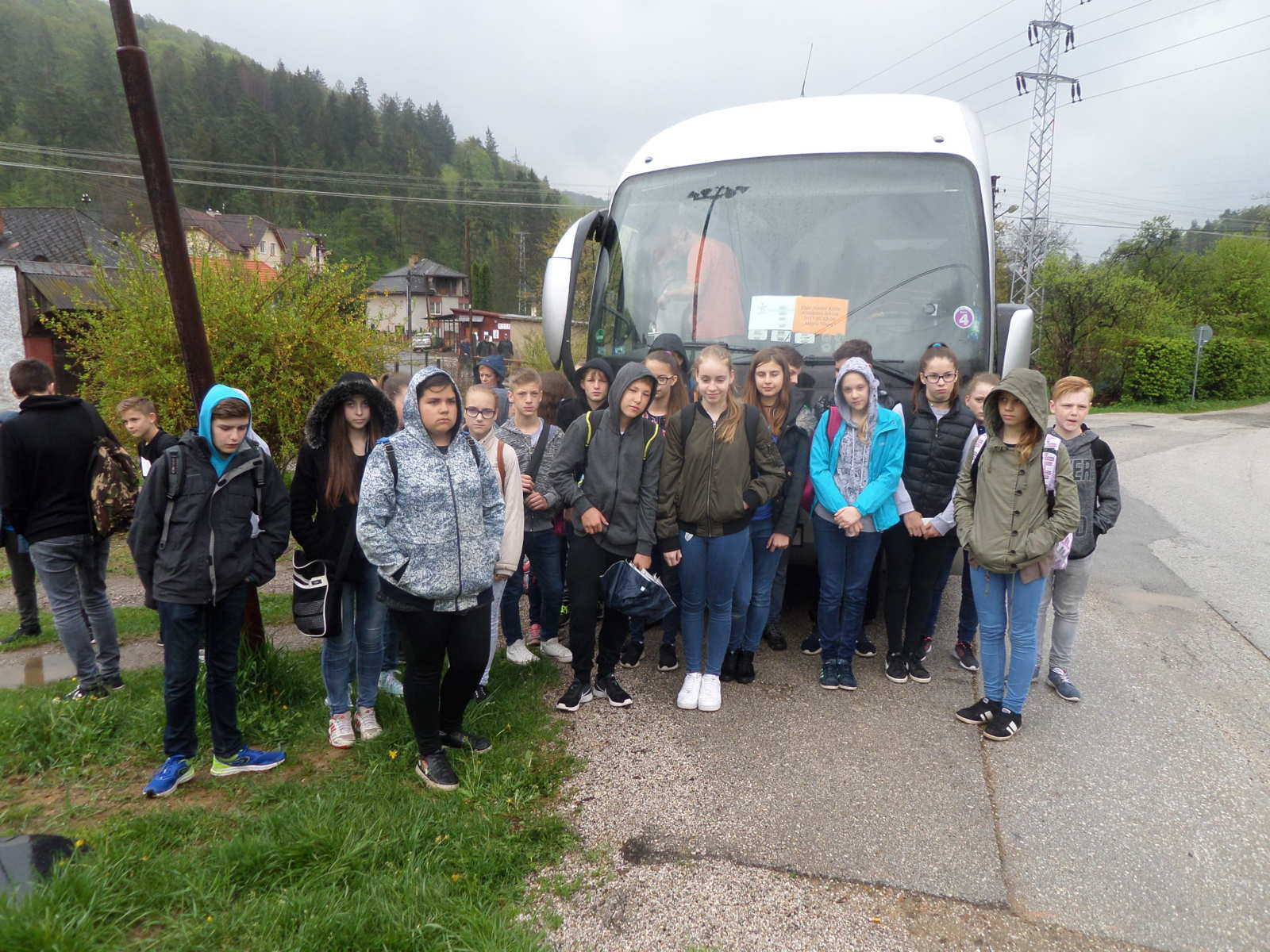 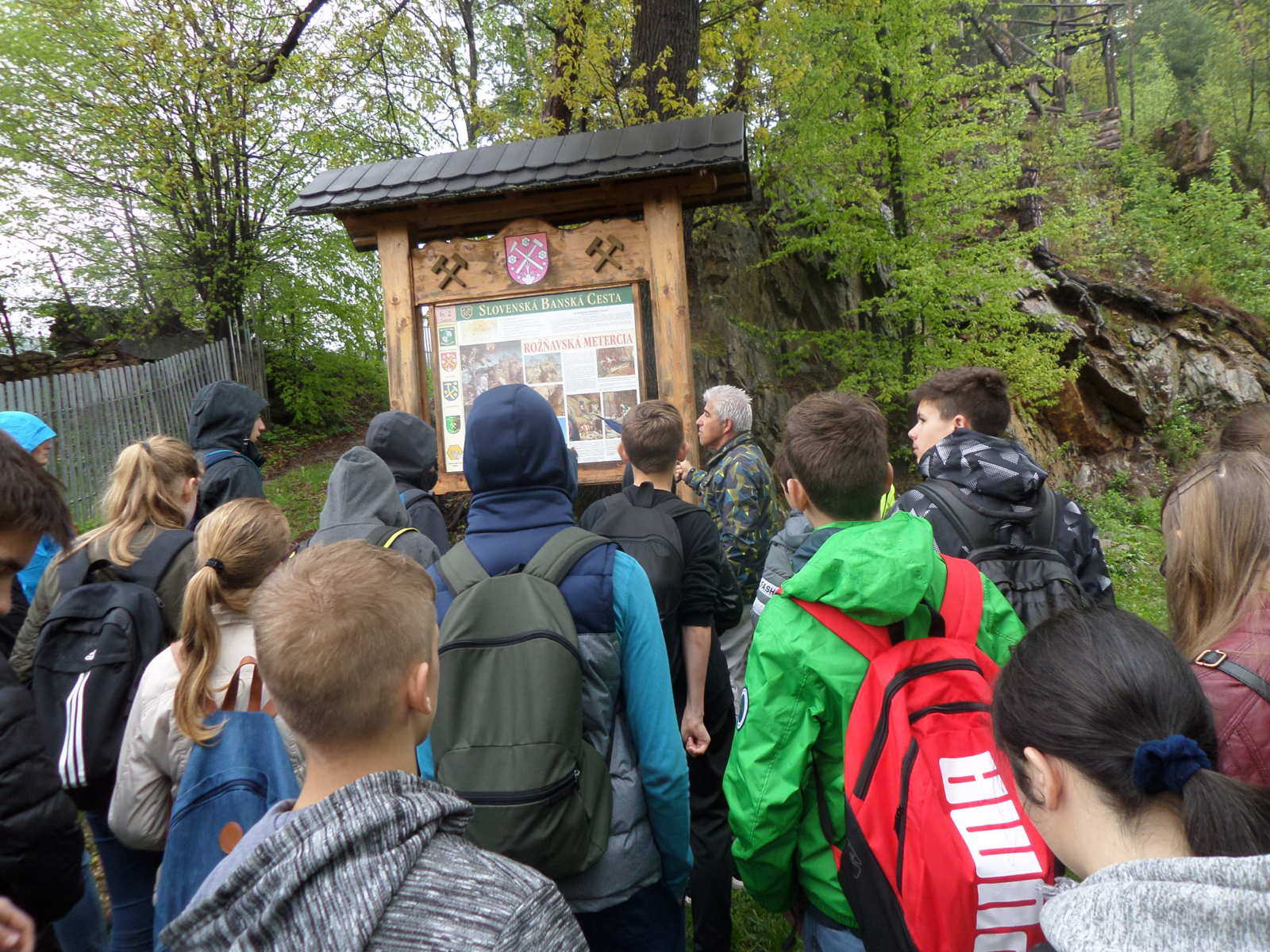 „A gömöri Ravenna” - Krasznahorka
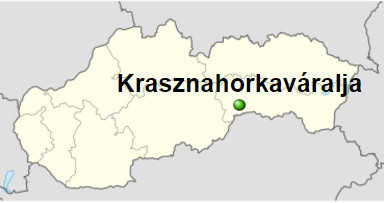 (Krásnohorské Podhradie)
Az Andrássy mauzóleum
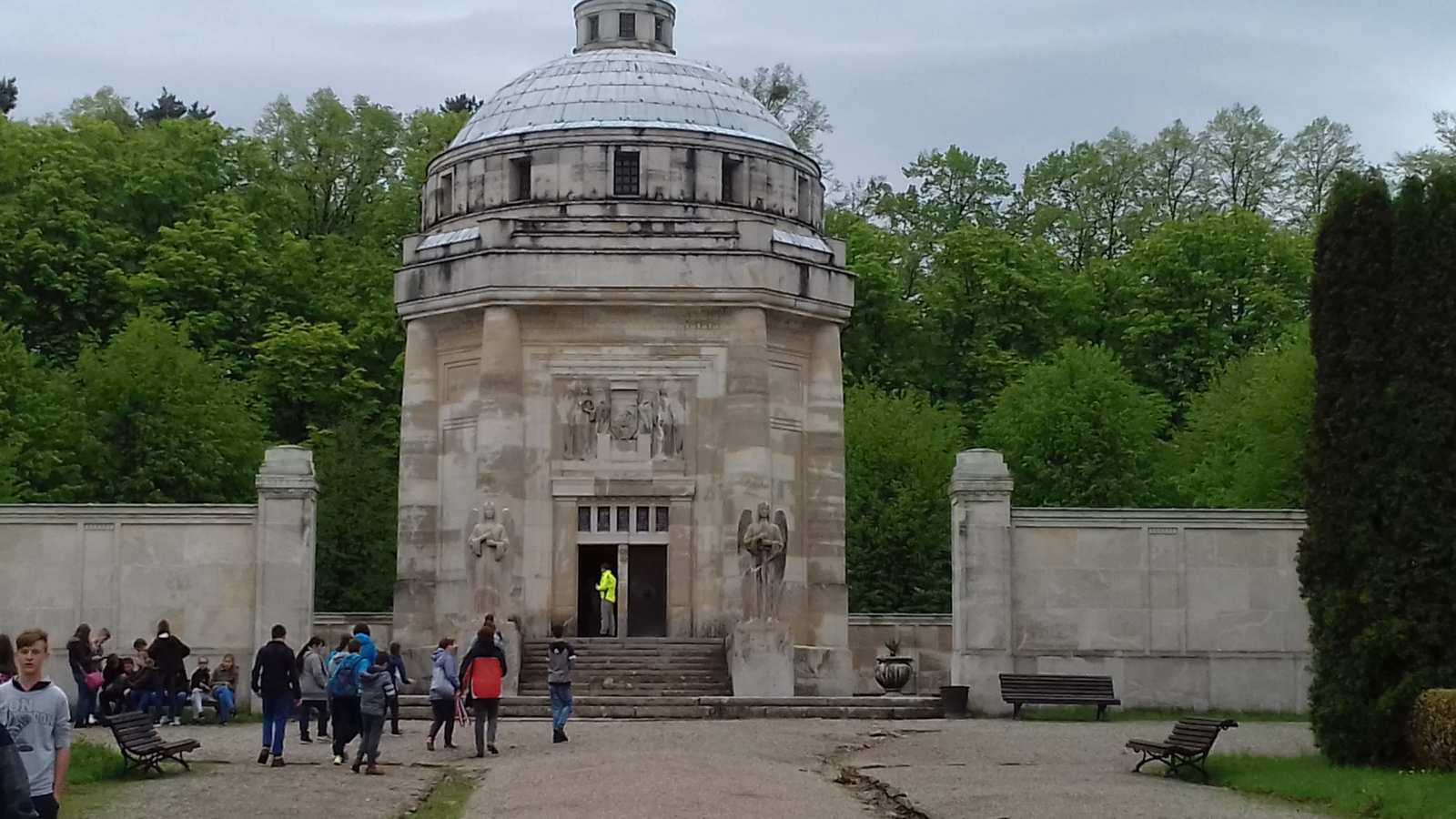 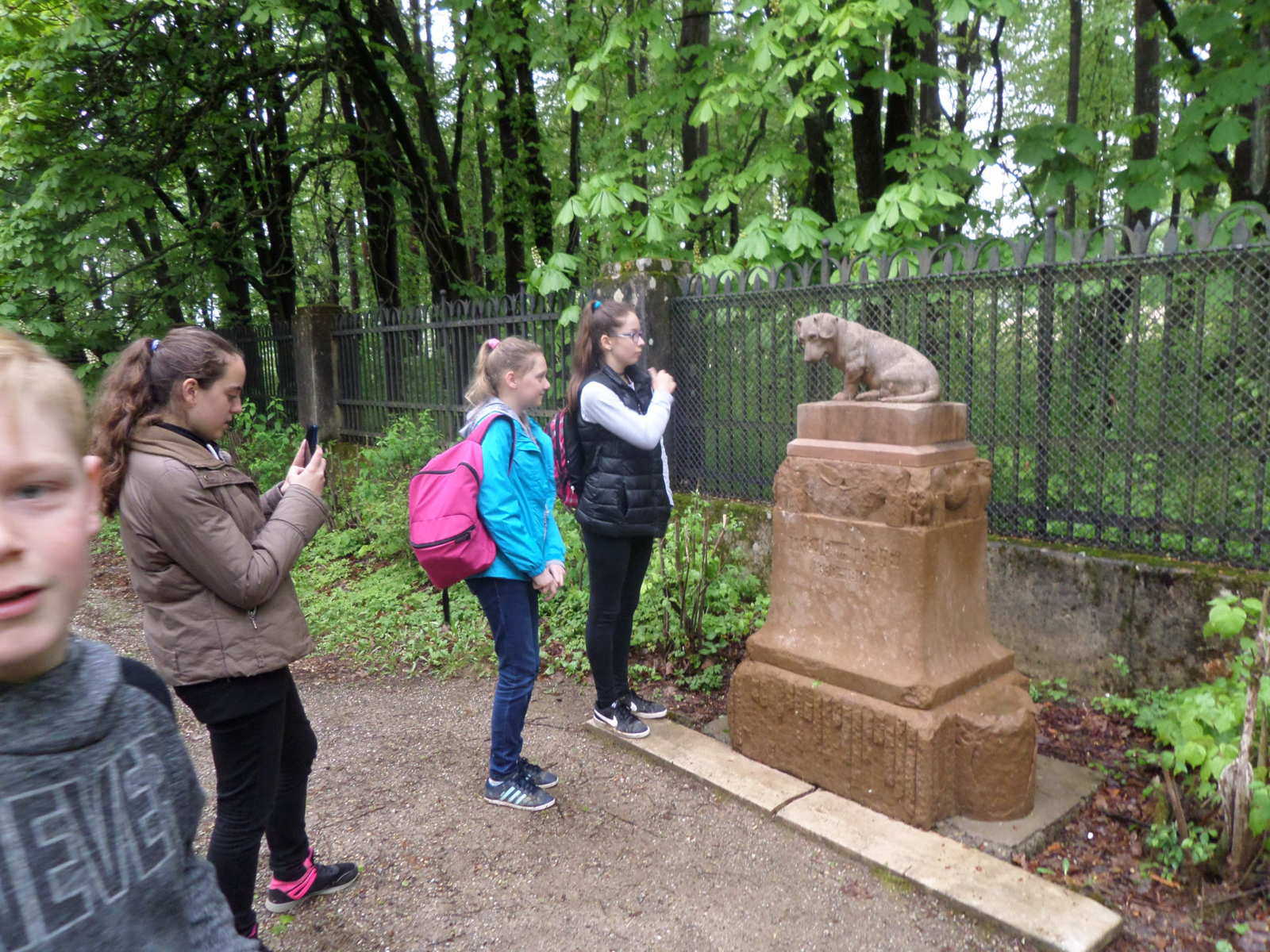 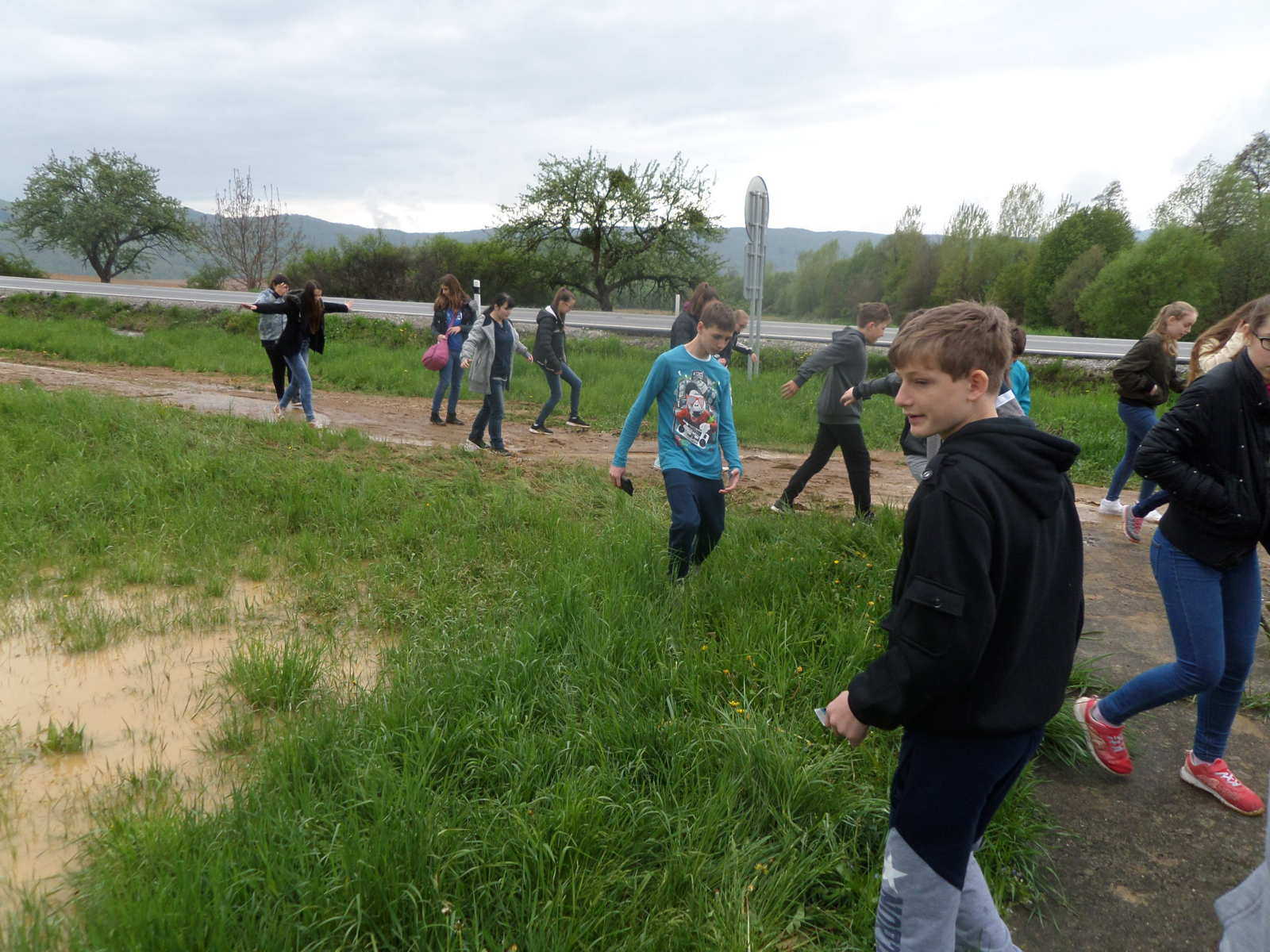 Régen Szklabonyának hívták
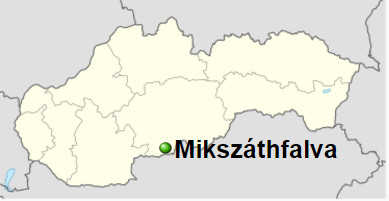 (Sklabiná)
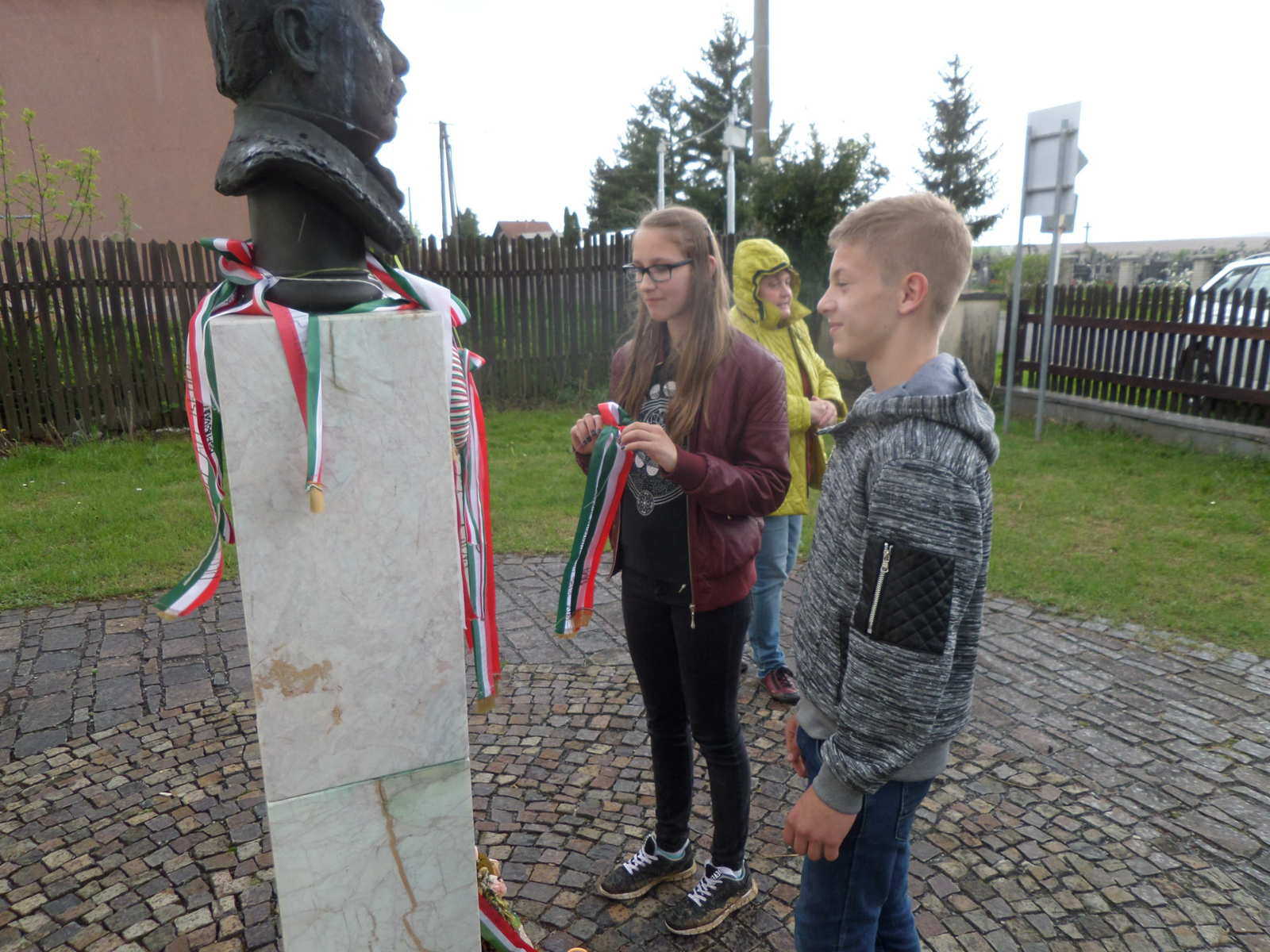 Mikszáth Kálmán (1847-1910)
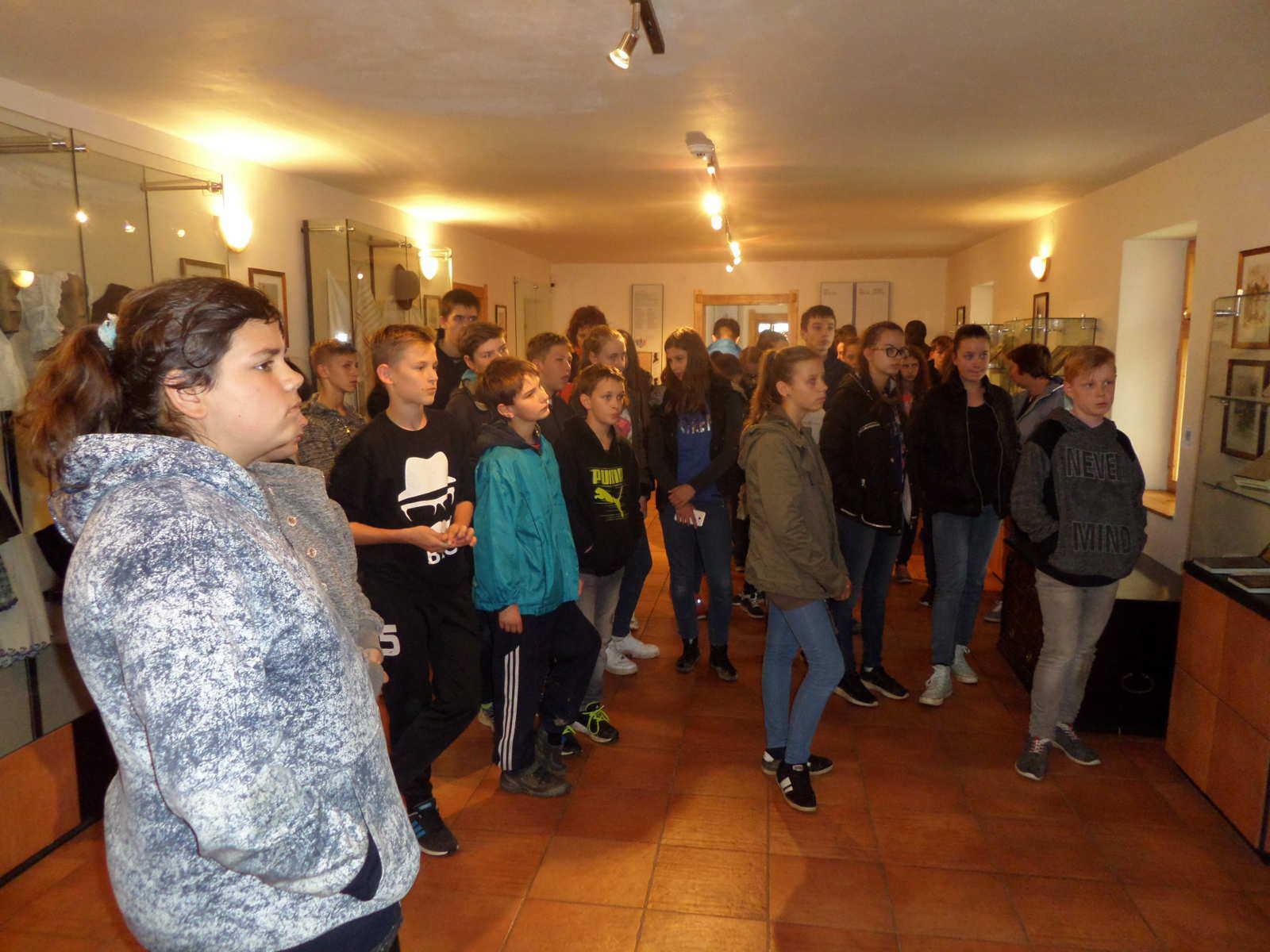 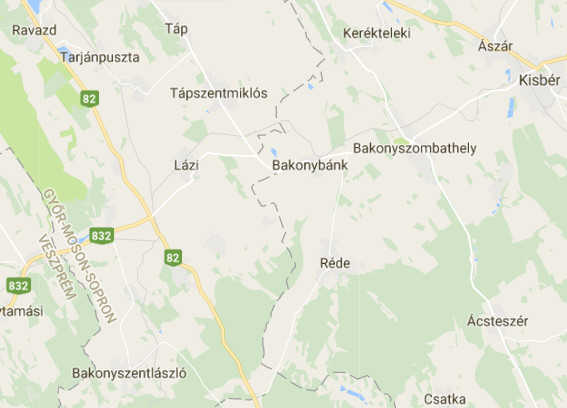 Otthon, édes otthon!
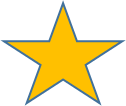 2017. május 2-4.
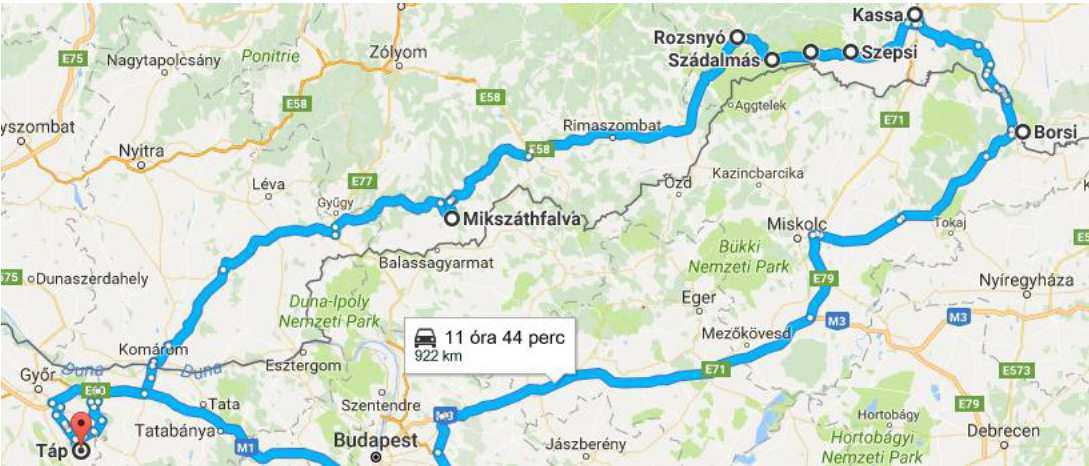 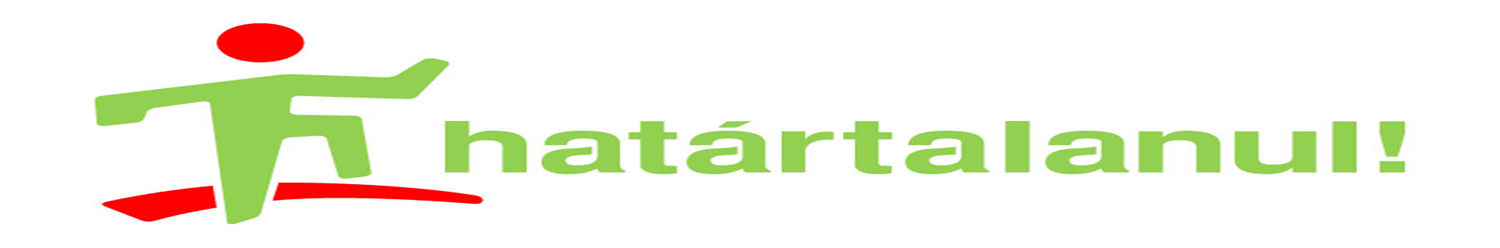